ALCALDIA MUNICIPAL DE SAN DIONISIO
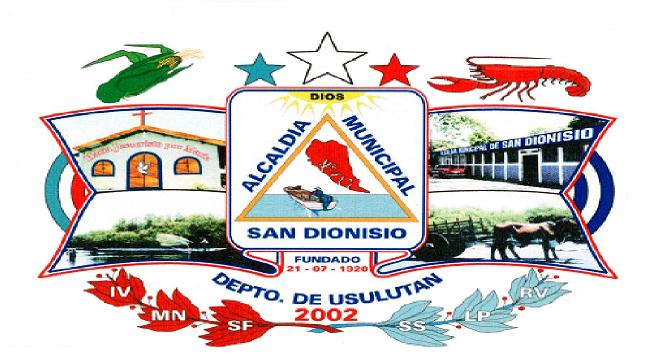 ¡¡¡TRABAJANDO POR EL PROGRESO Y DESARROLLO DE NUESTRO PUEBLO!!!
CONCEJO MUNICIPAL 2015-2018TRABAJANDO POR EL DESARROLLO DE SAN DIONISIO
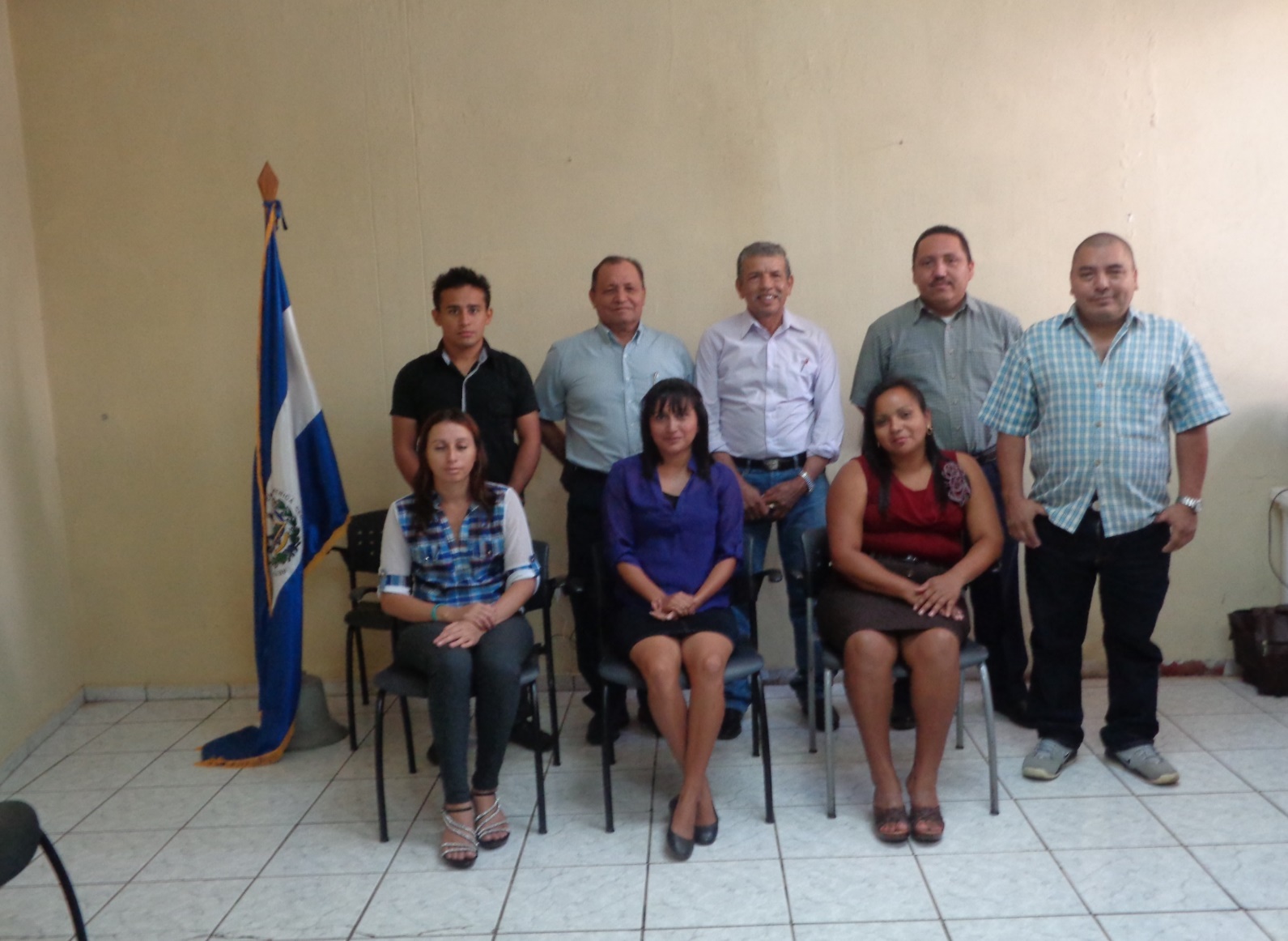 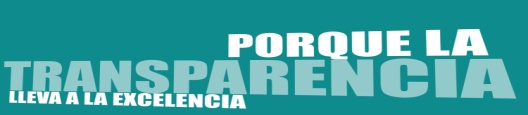 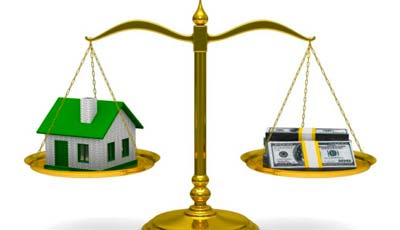 Informe
RENDICION
        DE
CUENTAS
Alcaldía Municipal de San Dionisio.
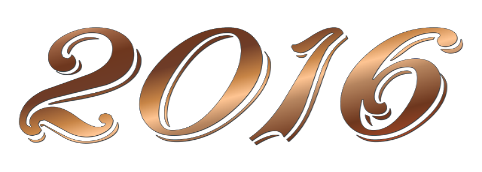 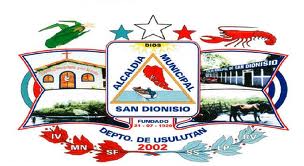 ALCALDIA MUNICIPAL DE SAN DIONISIOEJECUCION PRESUPUESTARIA
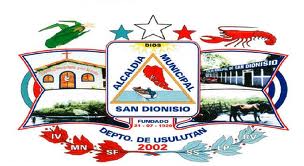 Alcaldía Municipal de San Dionisio.
ALCALDIA MUNICIPAL DE SAN DIONISIOCOMPORTAMIENTO DE LOS  EGRESOS 2016
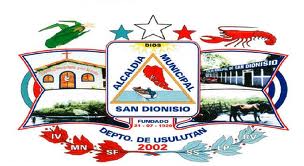 Alcaldía Municipal de San Dionisio.
SERVICIOS
SERVICIOS BRINDADOS POR LA 
ALCALDIA MUNICIPAL SAN DIONISIO
INGRESOS POR SERV.
$ 99,608.99

IMPUESTOS
TASAS Y DERECHOS
VENTA DE BIENES Y SERVICIOS
ING. FINANCIEROS  Y OTROS
 TRANSFERENCIAS CTES. 
VENTA DE ACTIVOS FIJOS
EGRESOS POR SERV.
$ 91,241.35

REMUNERACIONES
ADQ. DE BIENES Y SERVICIOS

GASTOS FINANCIEROS Y OTROS

TRANSF. CORRENTES
*MORA AL 30 JUN/17


$ 34,889.40
SERV. DE TASAS INGRESOS Y GASTOS ENE-DIC 2016
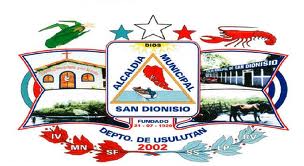 Alcaldía Municipal de San Dionisio.
SERV. DE TASAS INGRESOS Y GASTOS EN-JUNIO 2017
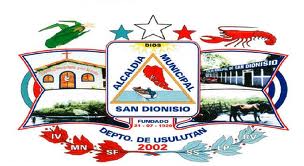 Alcaldía Municipal de San Dionisio.
INVERSION EN PROYECTOS
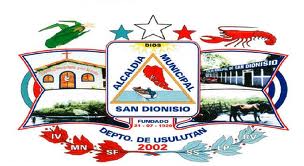 Alcaldía Municipal de San Dionisio.
PROY EJECUTADOS EN – DIC. 2016
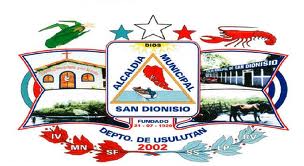 Alcaldía Municipal de San Dionisio.
COSTOS DE INVERSION EJECUTADOS EN – DIC. 2016
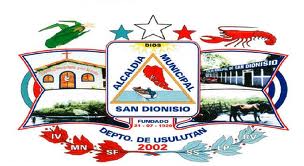 Alcaldía Municipal de San Dionisio.
OBRAS A EJECUTADAS DE ENERO A JUNIO 2017
REMODELACION DE PARQUE CENTRAL SAN DIONISIO
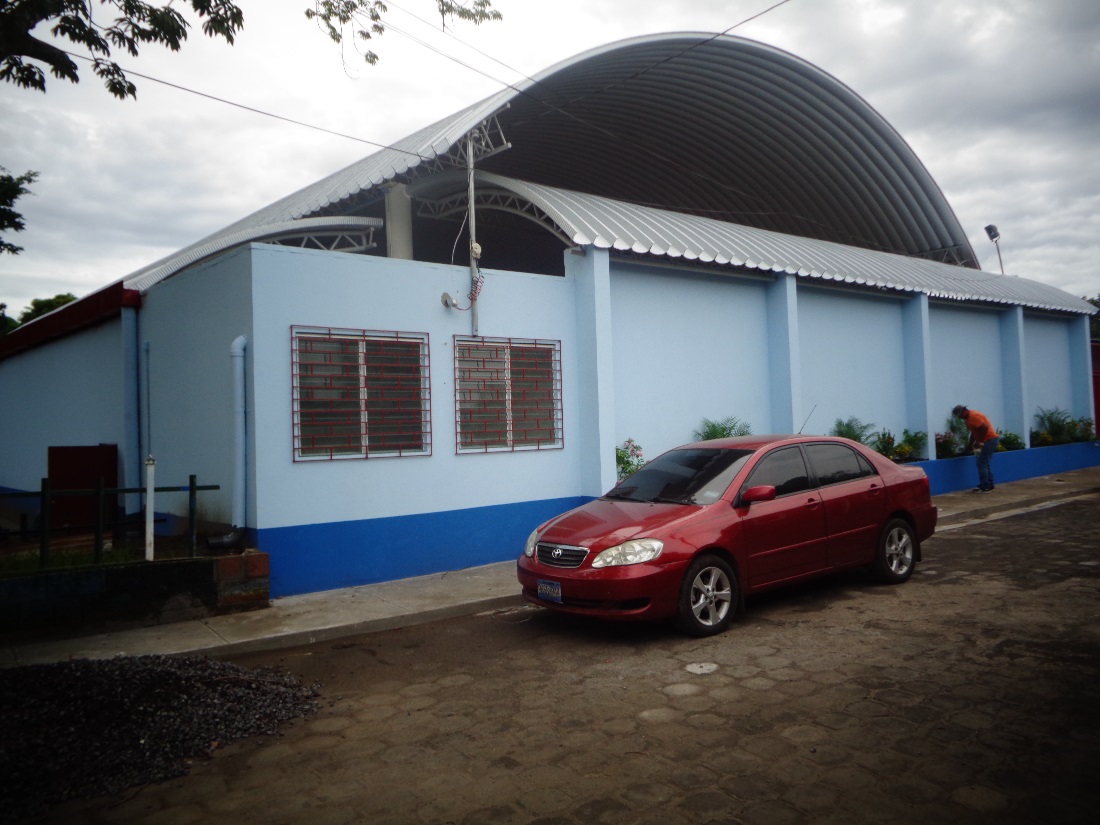 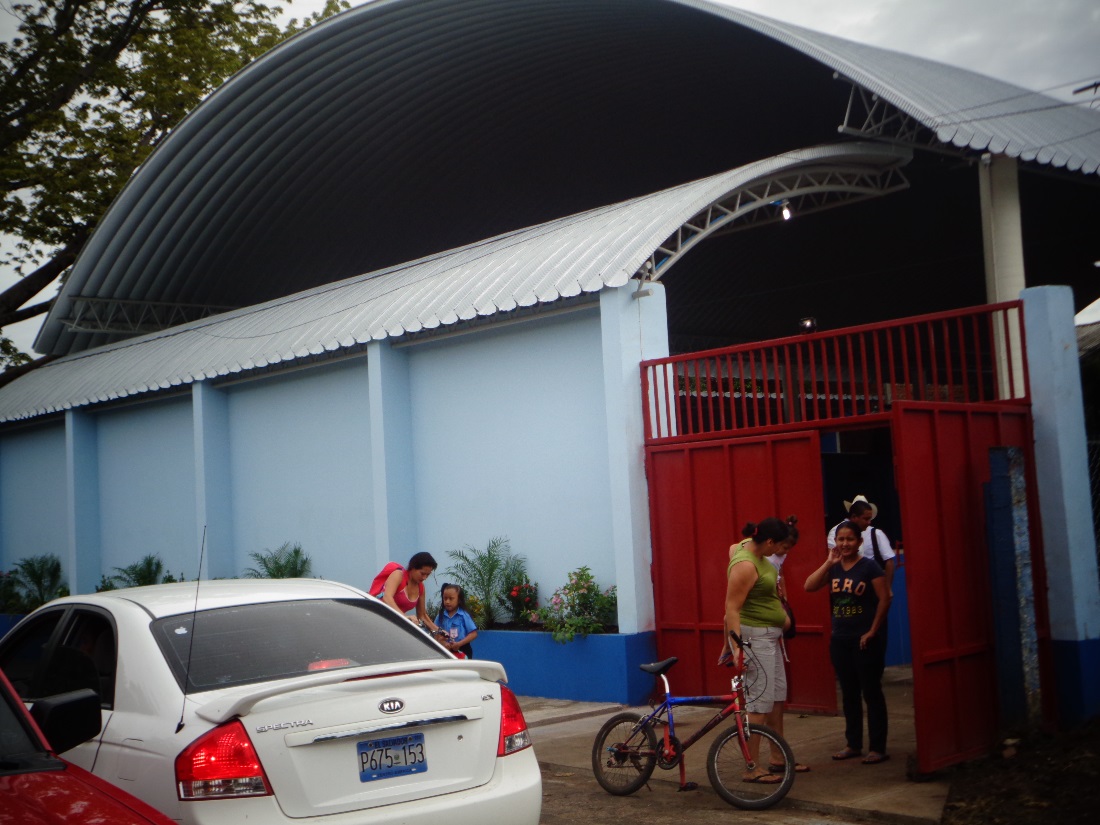 REMODELACION DE PARQUE CENTRAL SAN DIONISIO
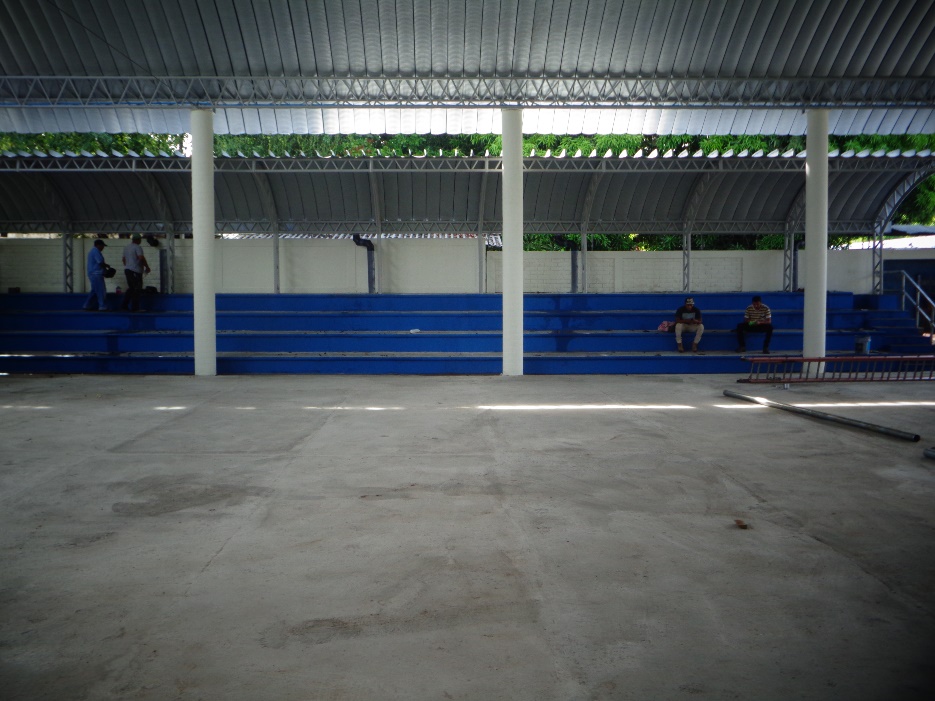 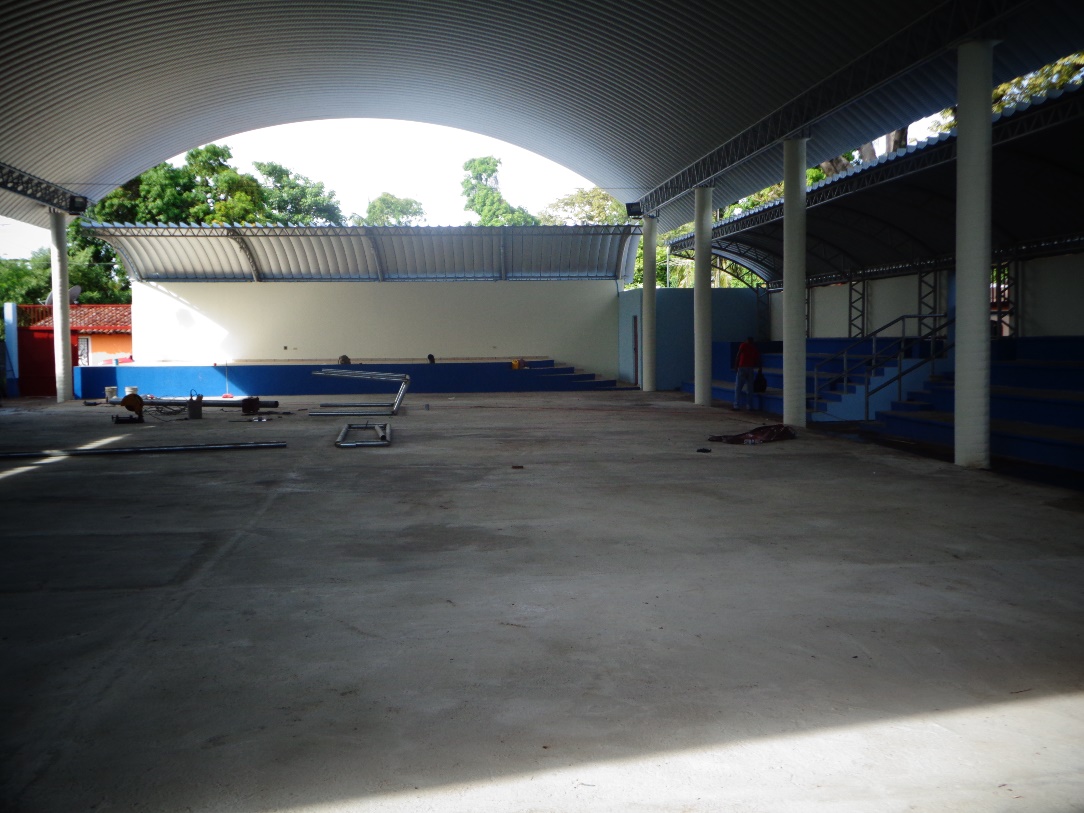 COSTO DE LA OBRA $ 165,546.70
CONST DE CANCHA DE FUTBOL SALA EN COLONIA ALTOS DE LA CEIBA I. SAN DIONISIO
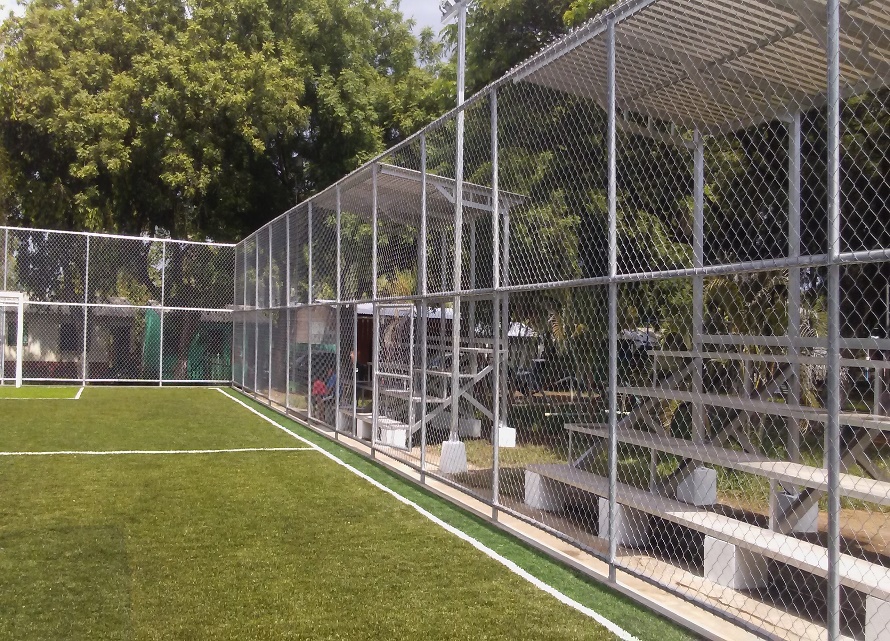 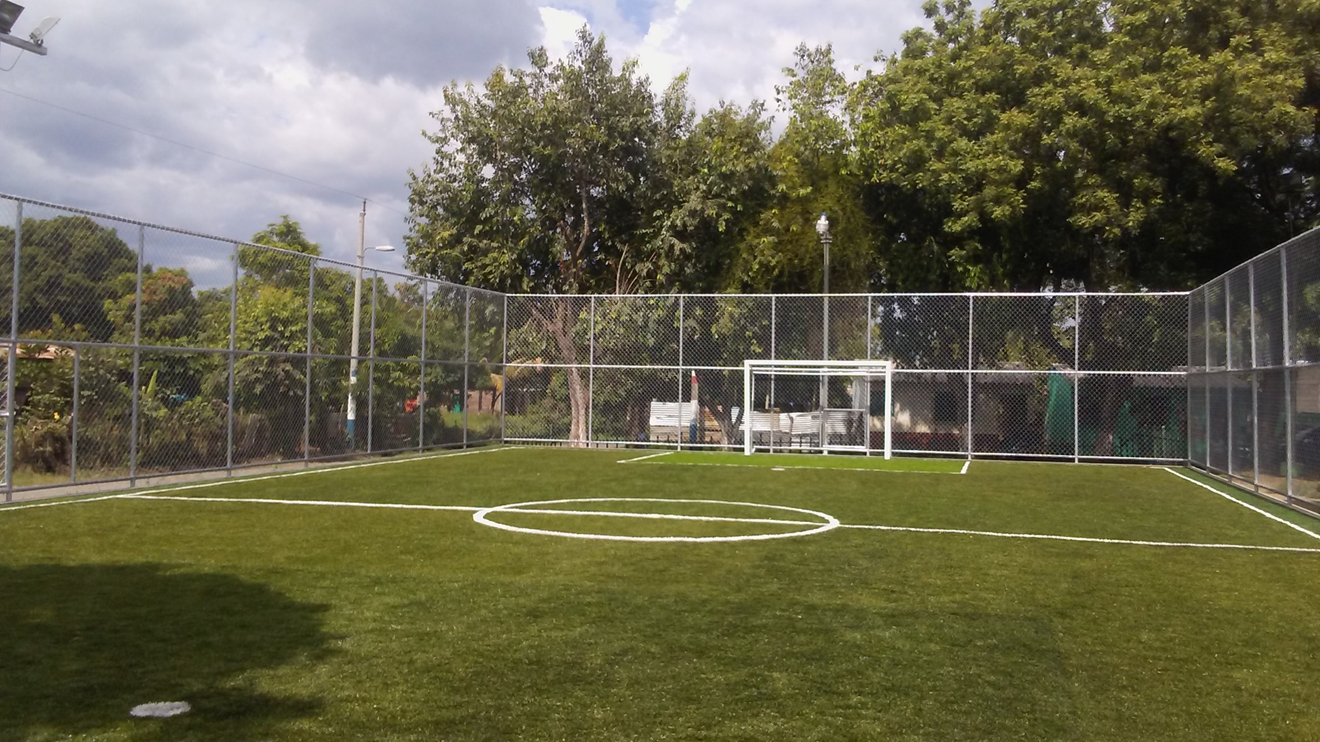 COSTO DE LA OBRA $ 49,880.90
AMPLIACION DE AGUA POTABLE CASERIO SHURLA CTON. IGLESIA VJEJA
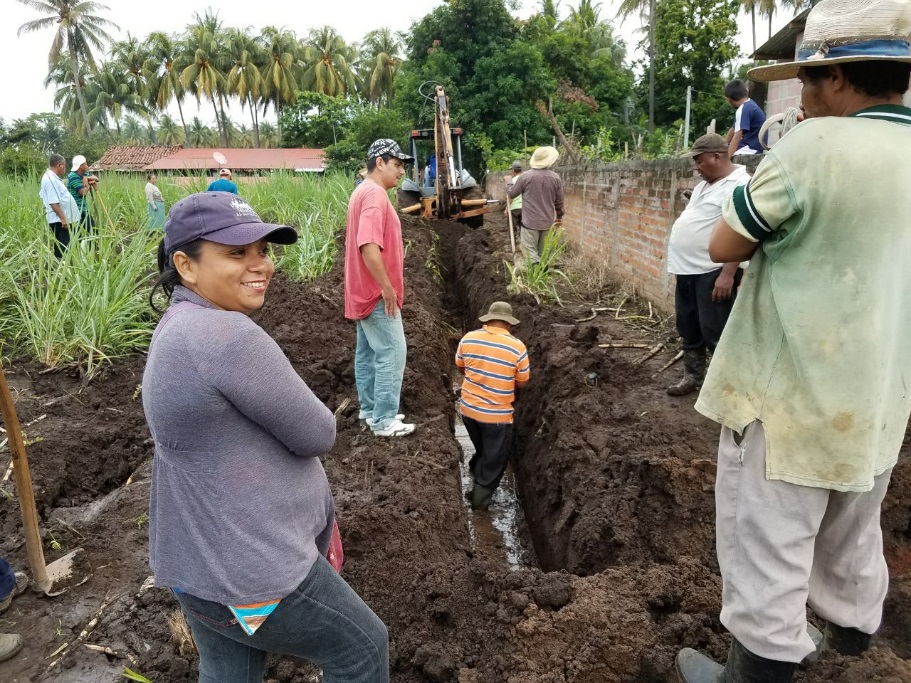 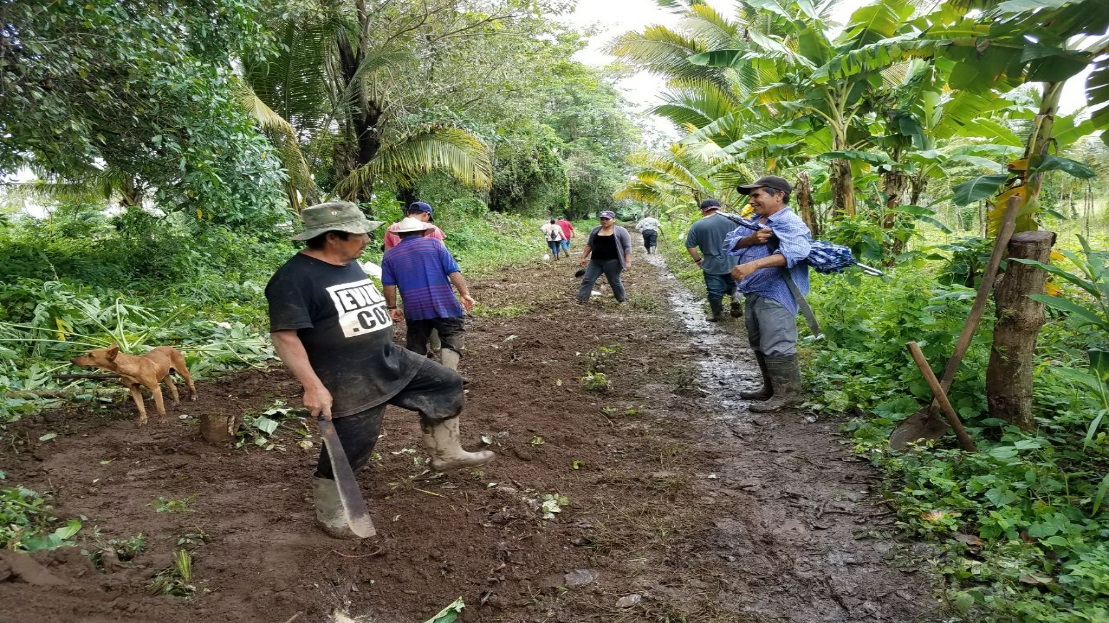 COSTO DE LA OBRA $ 7,286.70
CONFORMACION Y BALSTADO DE CALLE FINAL CTON SAN FCO. Y CASERIO LA SOLEDAD
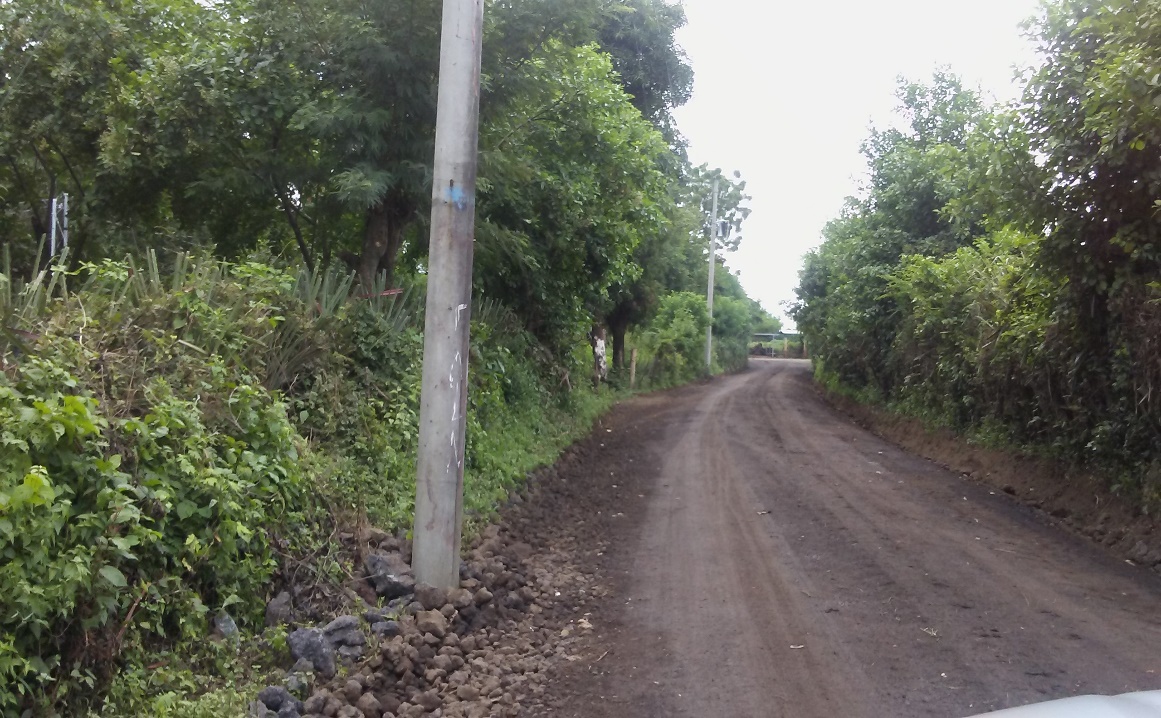 COSTO DE LA OBRA $ 49,775.00
OBRAS A EJECUTADAS DE ENERO A DICIEMBRE 2016
FOMENTO AL DEPORTE EN EL MUNICIPIO DE SAN DIONISIO
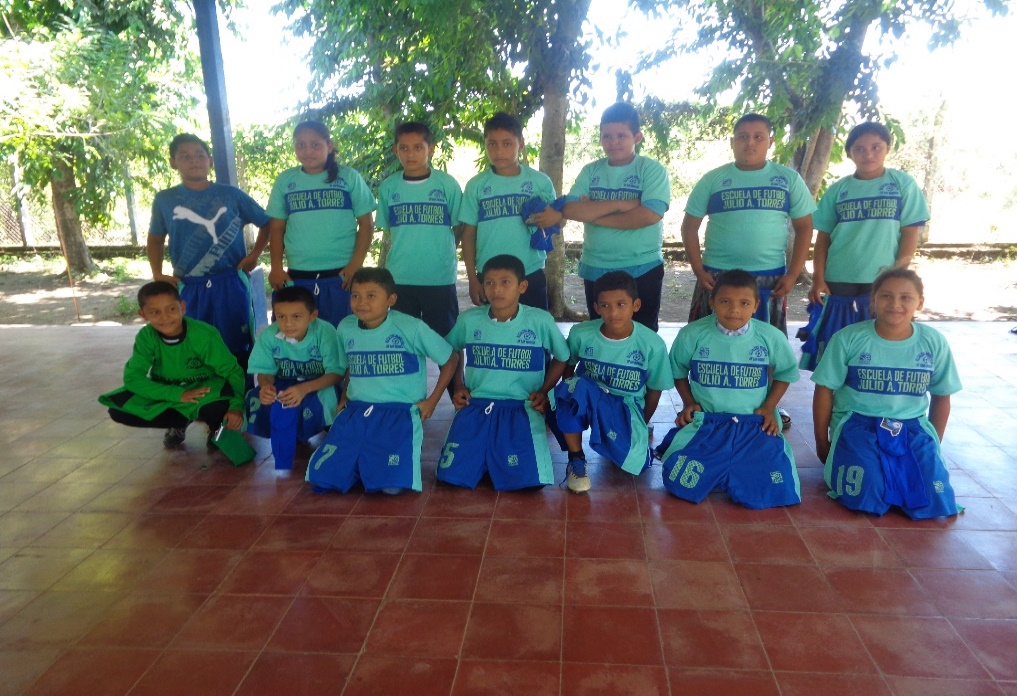 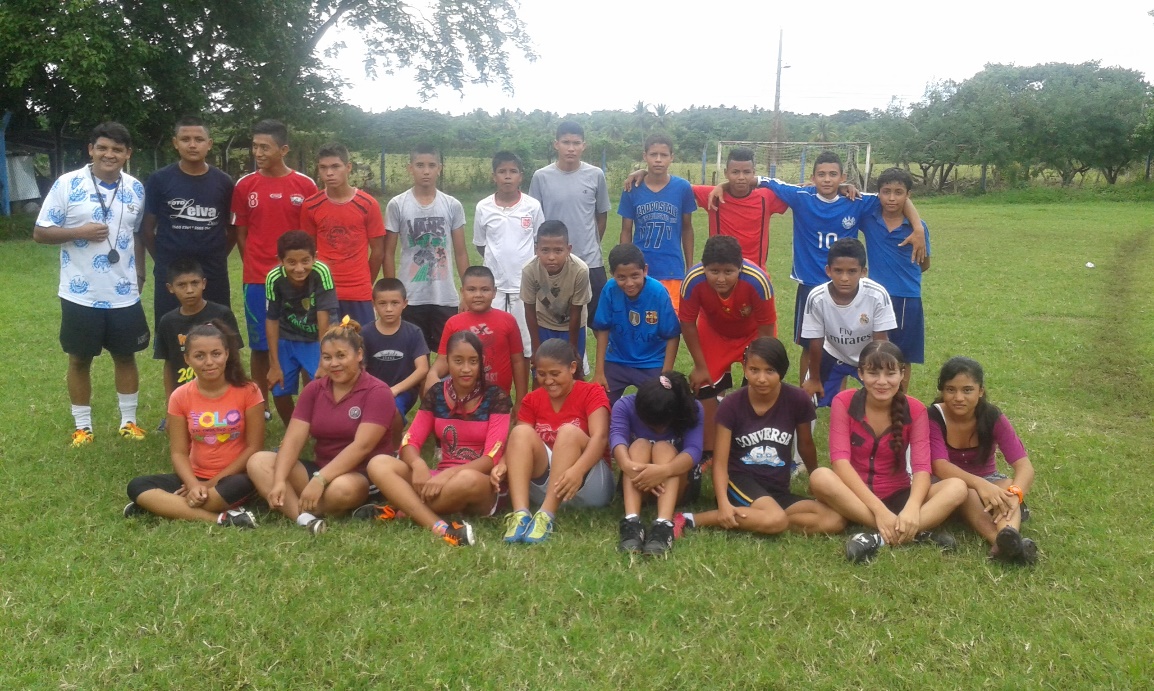 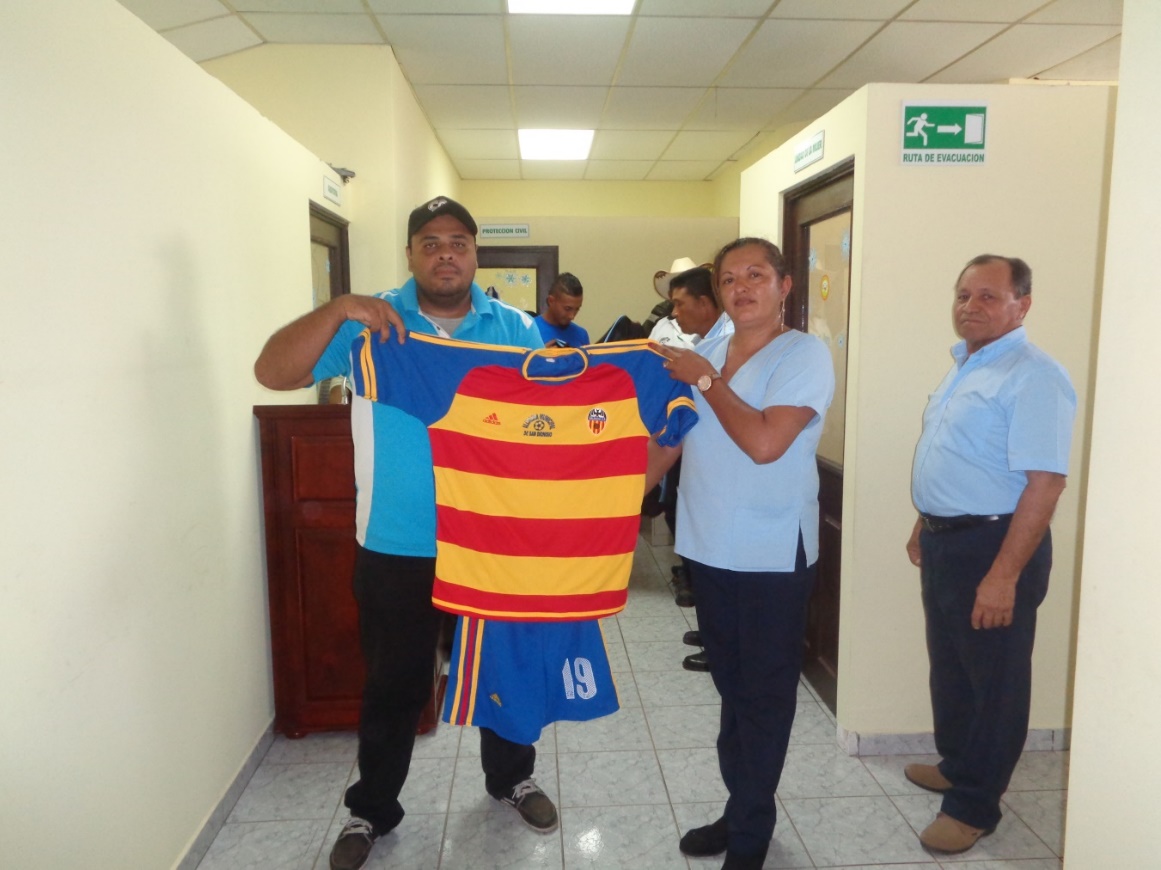 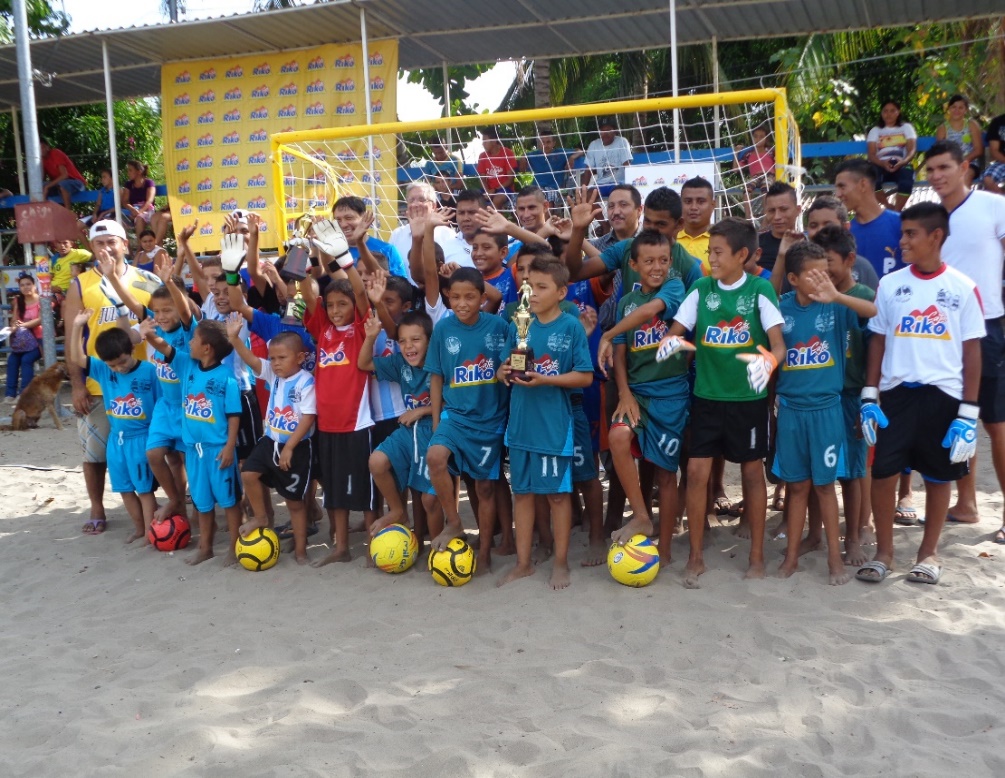 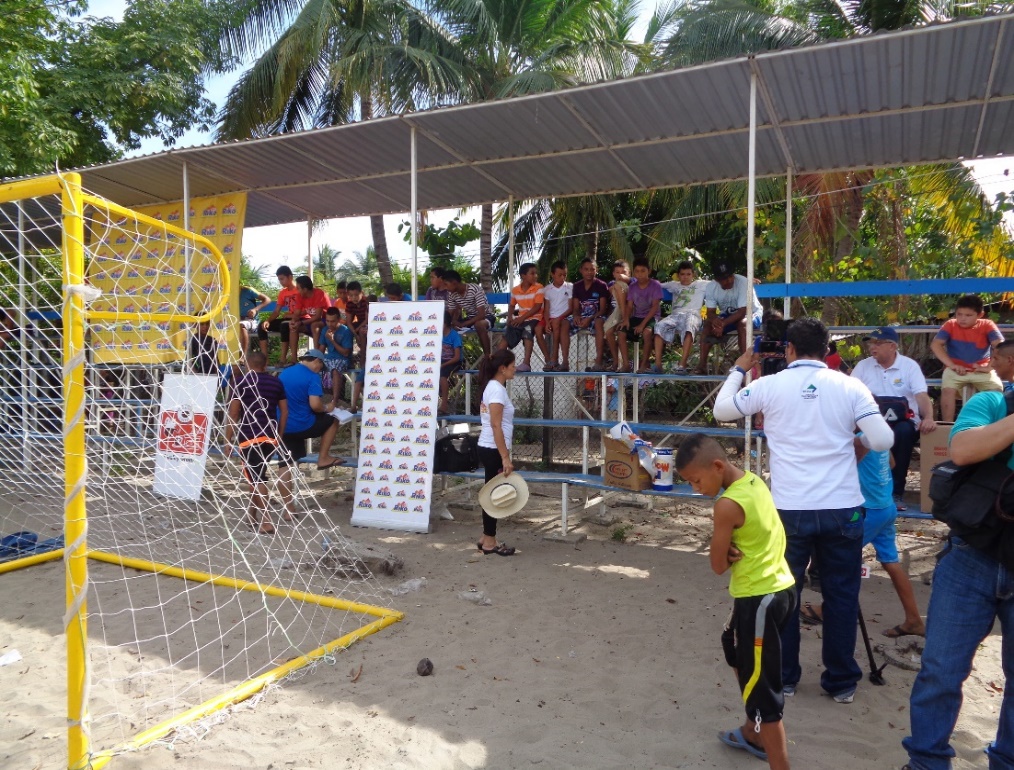 Isla La Pirraya,-
COSTO DE LA OBRA $ 19,520.04
MANTENIMIENTO DE CALLES Y CAMINOS VECINALES EN ZONA RURAL Y URBANA DEL MUNICIPIO DE SAN DIONISIO
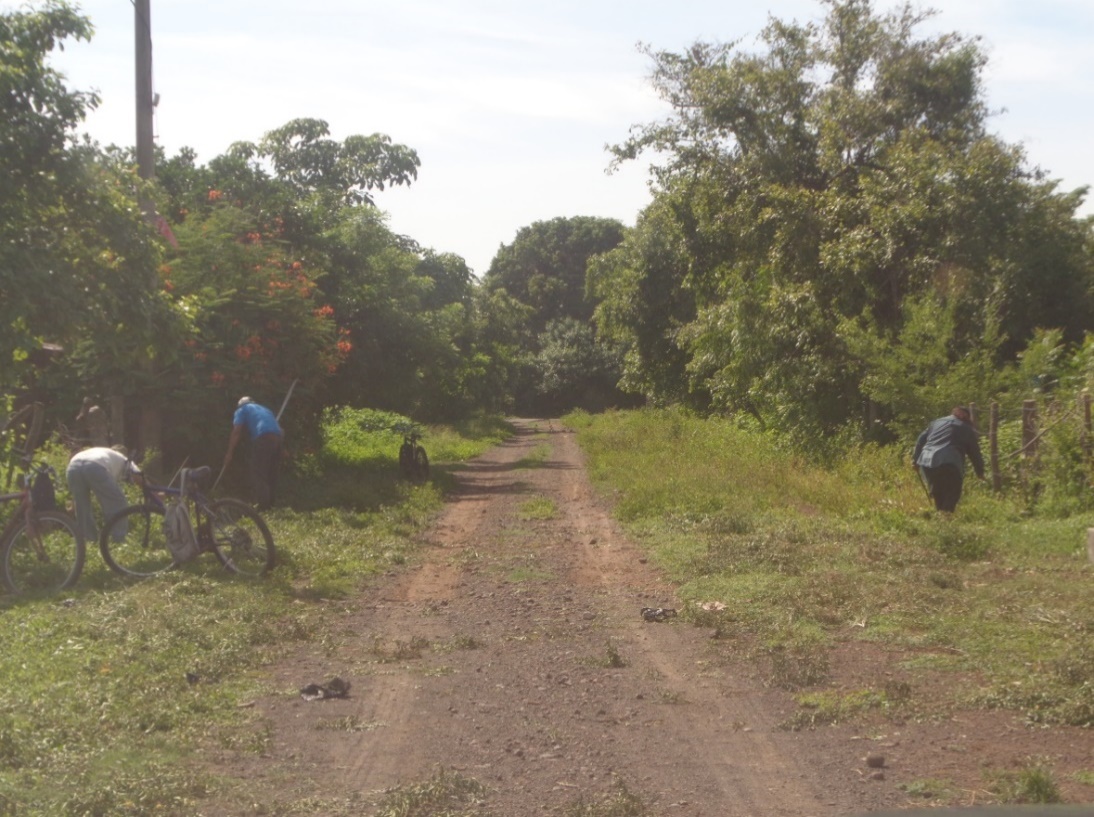 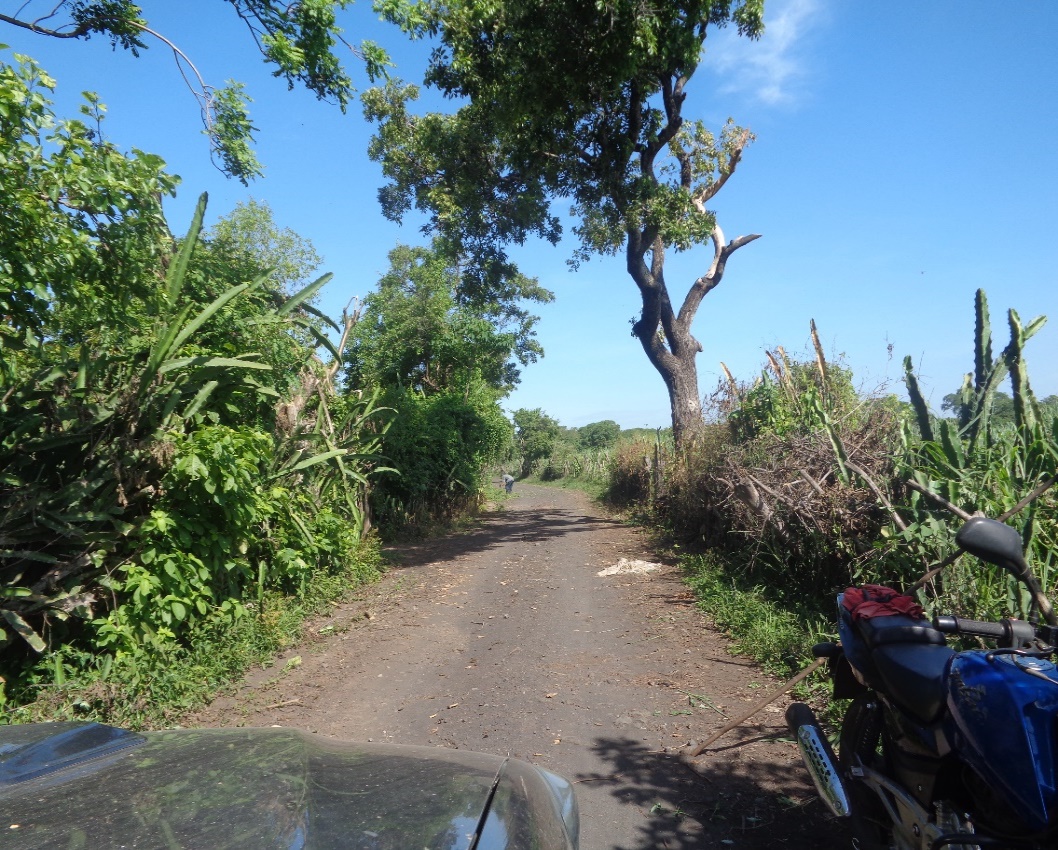 calle el mechudo
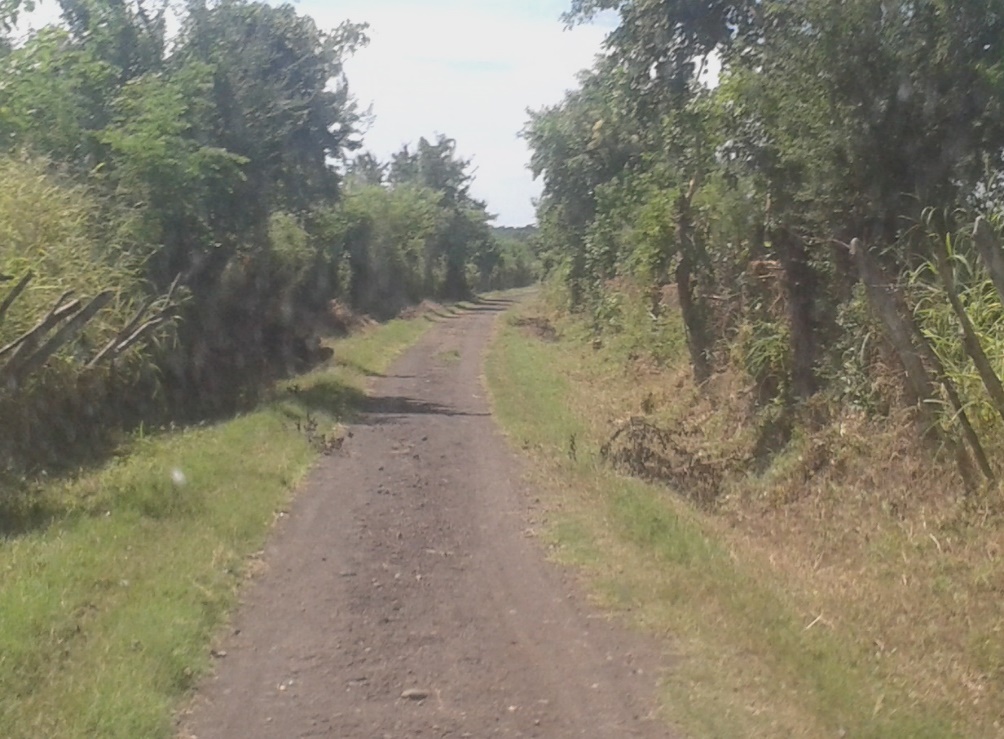 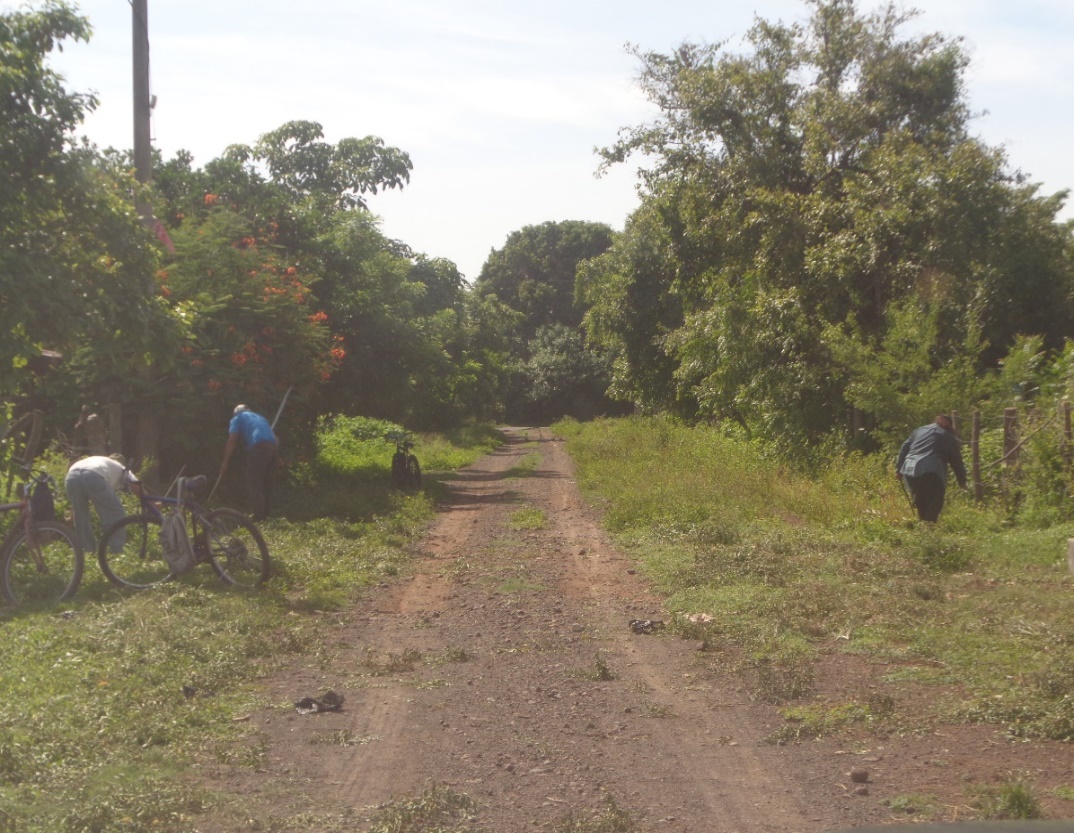 Puertecito Mundo Nuevo
colonia Santa Marta
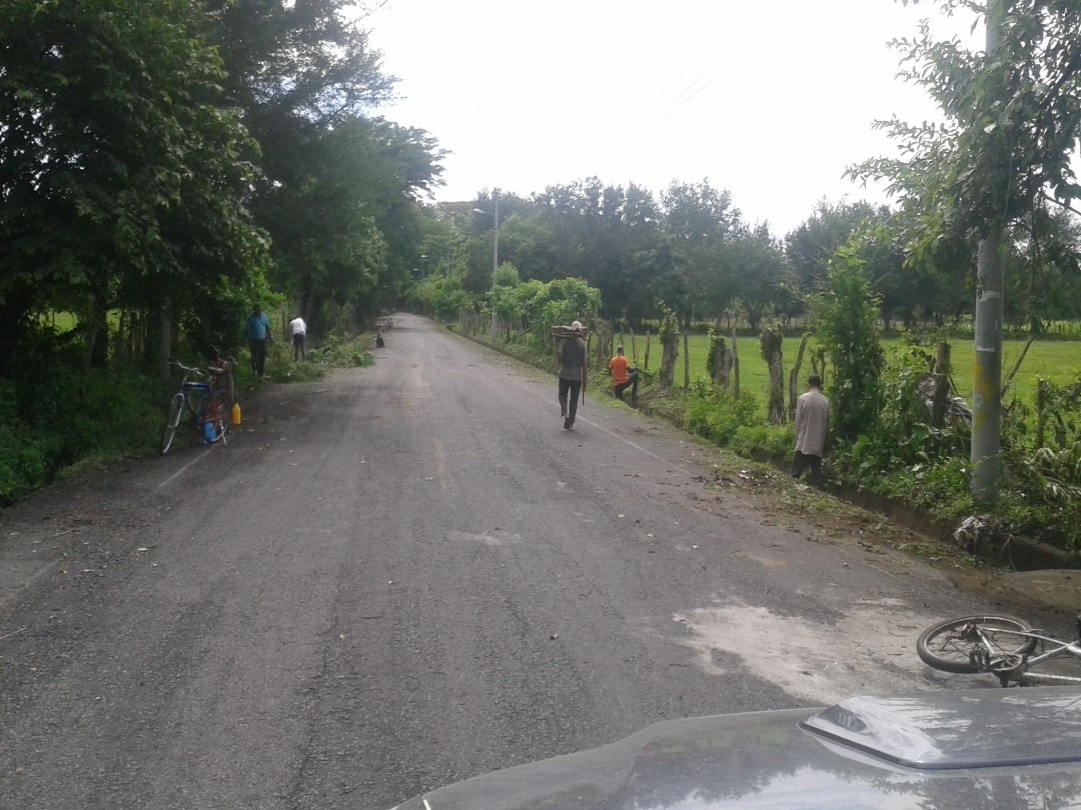 CARRETERA PRINCIPAL SAN DIONISIO
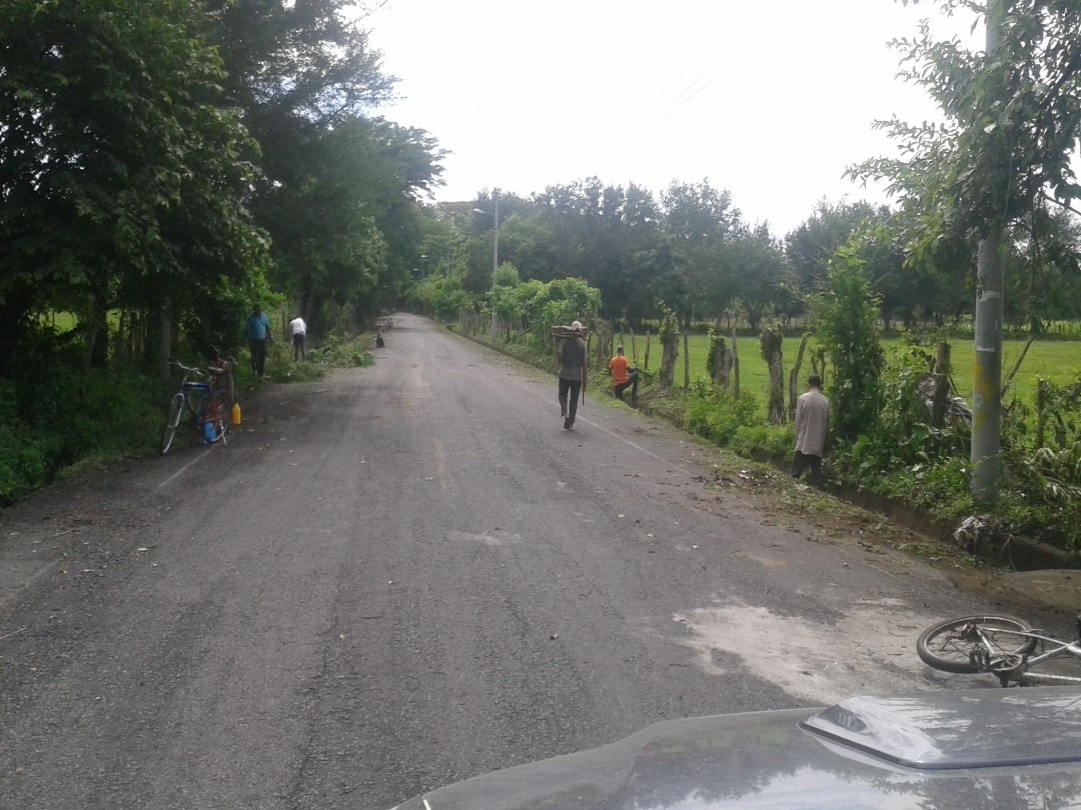 COSTO DE LA OBRA $ 22,202.70
PROGRAMA DE ALFABETIZACION FASE II
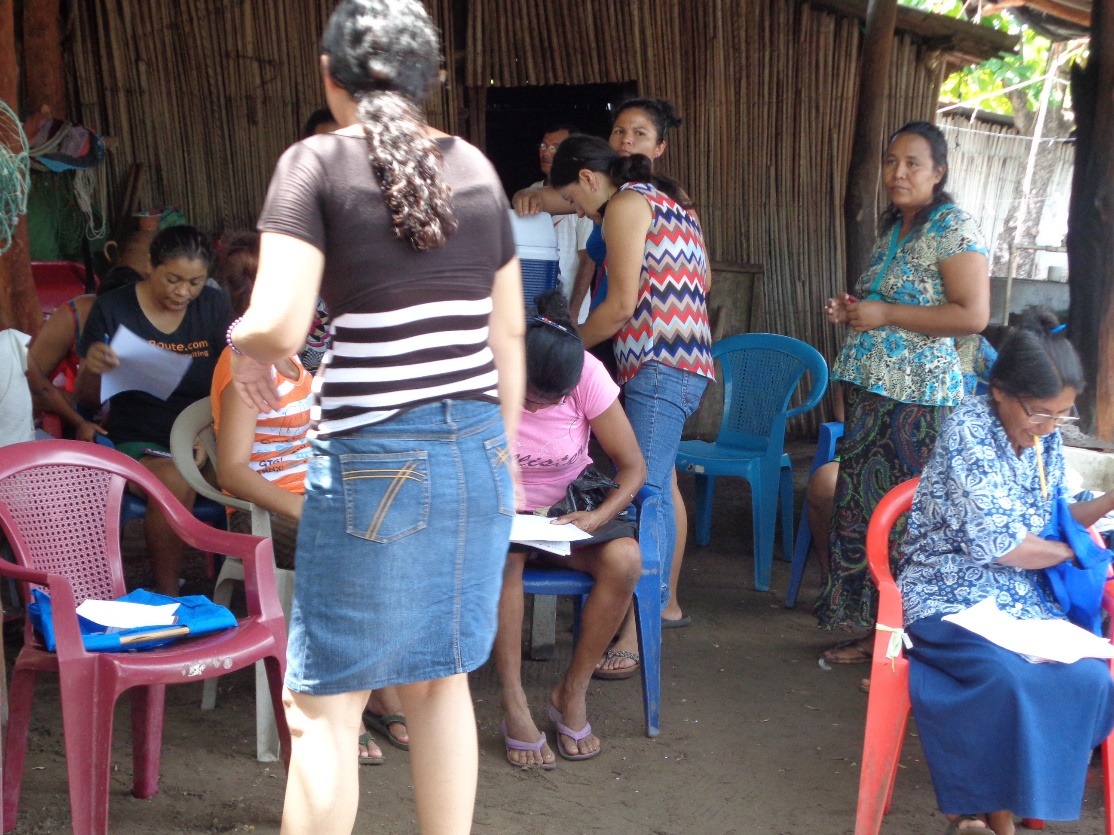 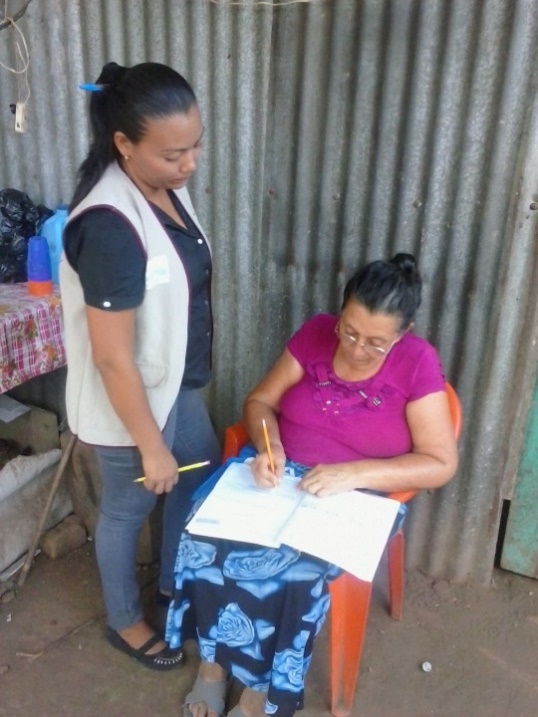 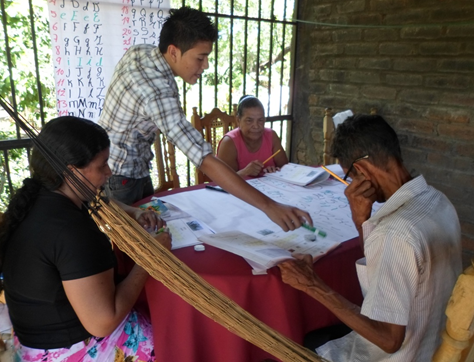 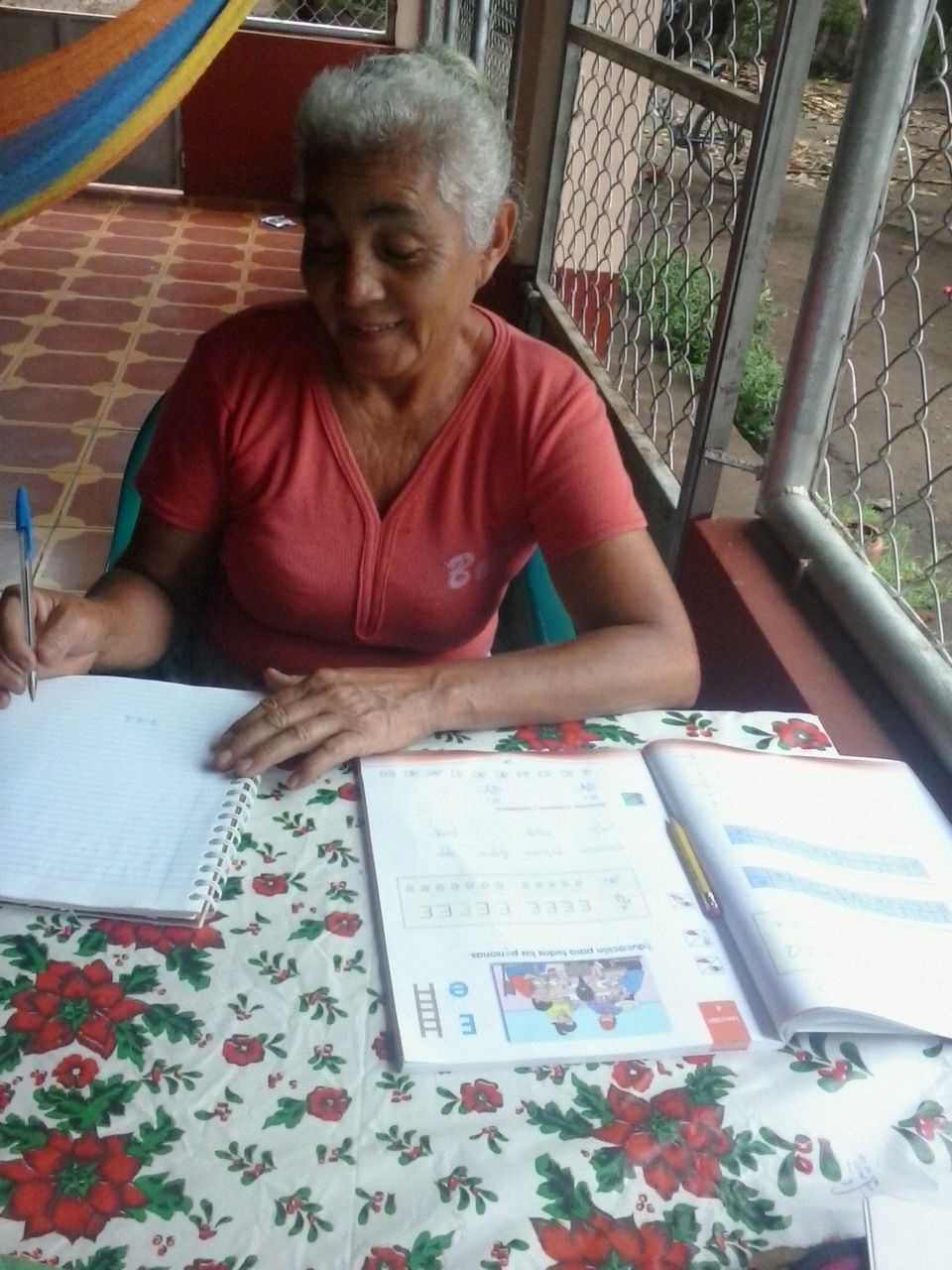 COSTO DE LA OBRA  $ 8,600.00
CONSTRUCCION DE 2 AULAS EN CENTRO ESCOLAR 27 DE AGOSTO DEL MUNICIPIO DE SAN DIONISIO
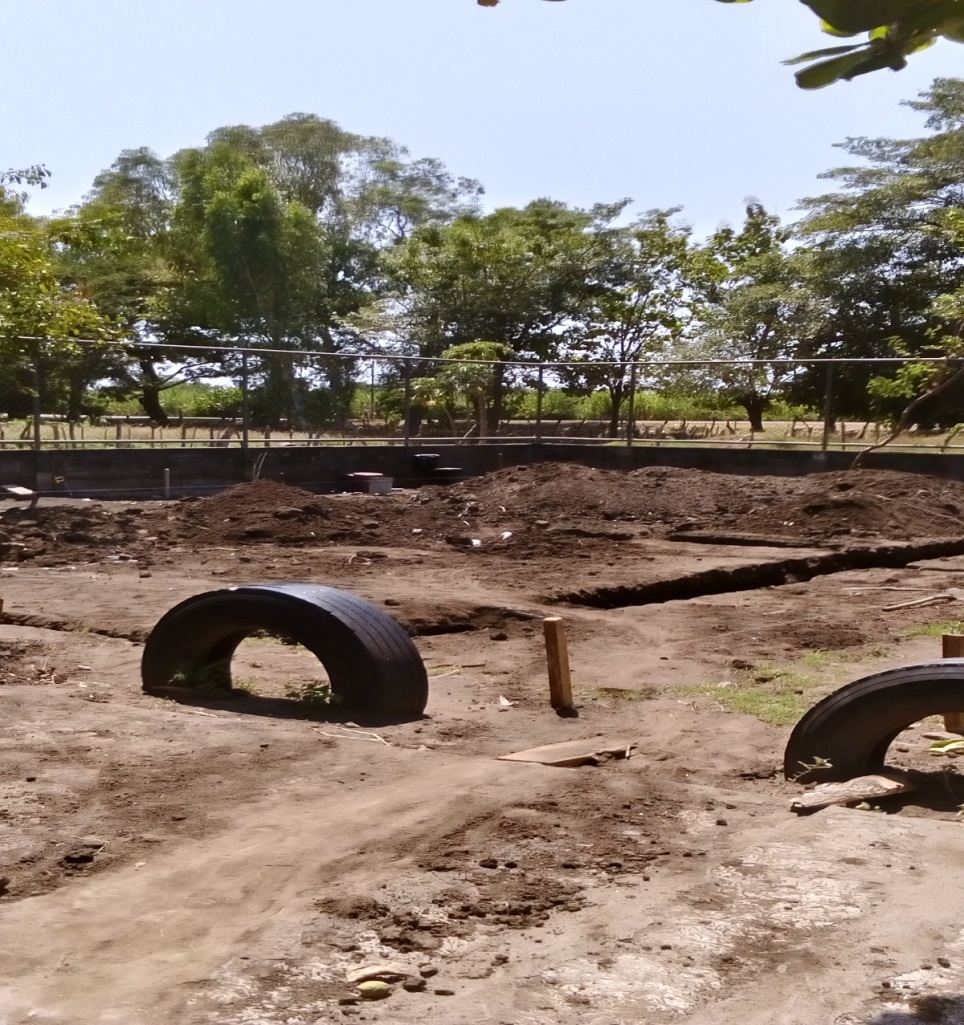 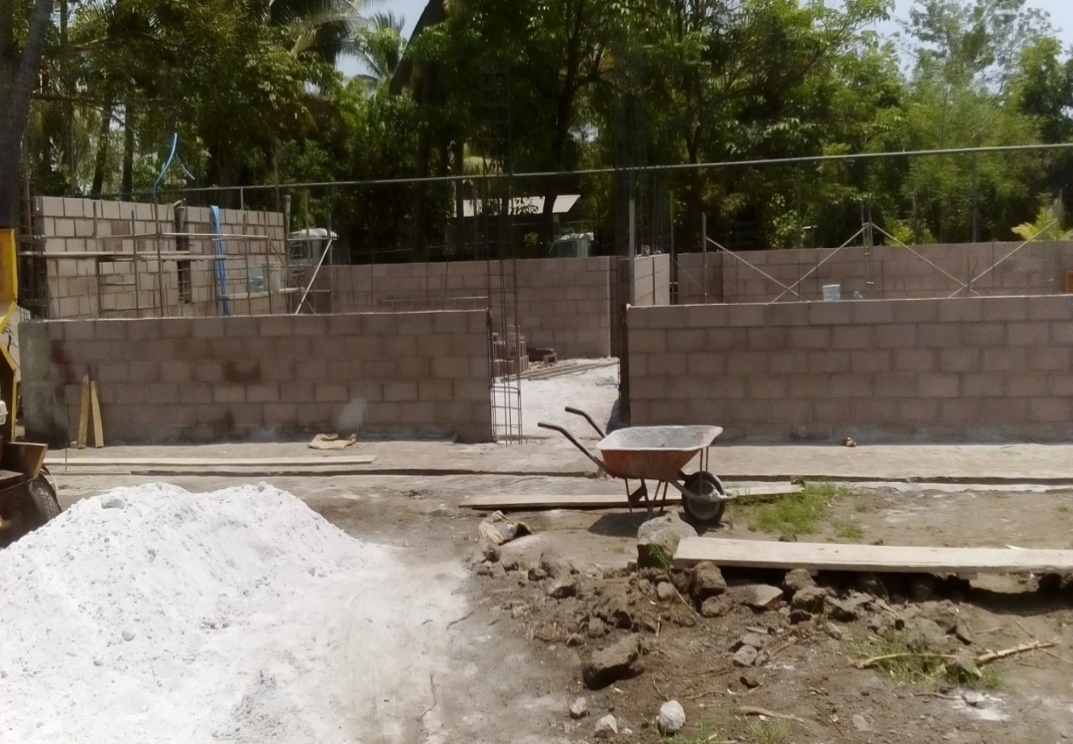 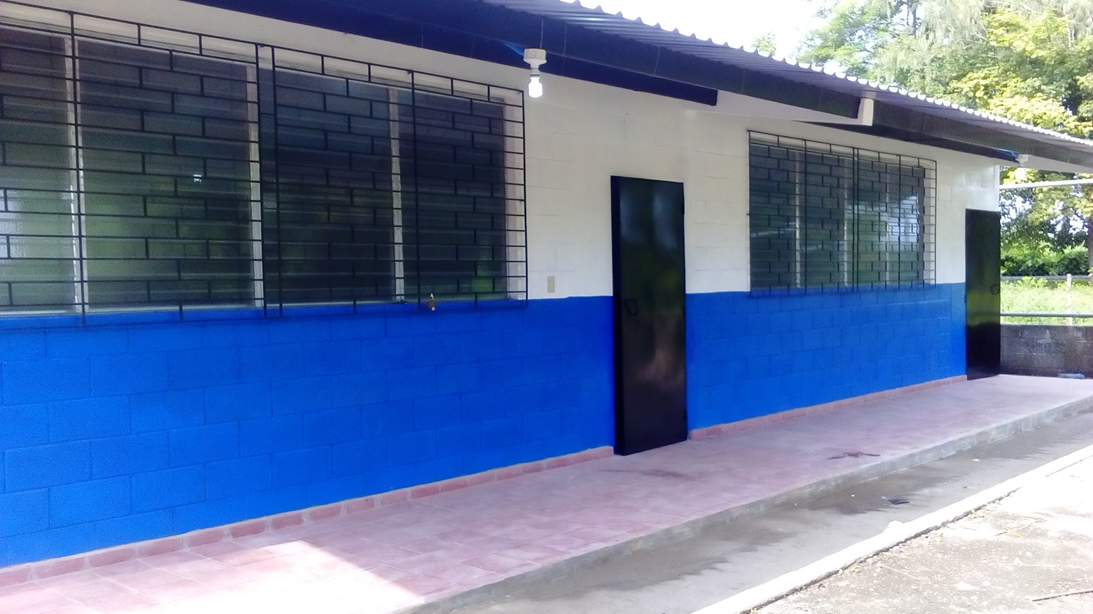 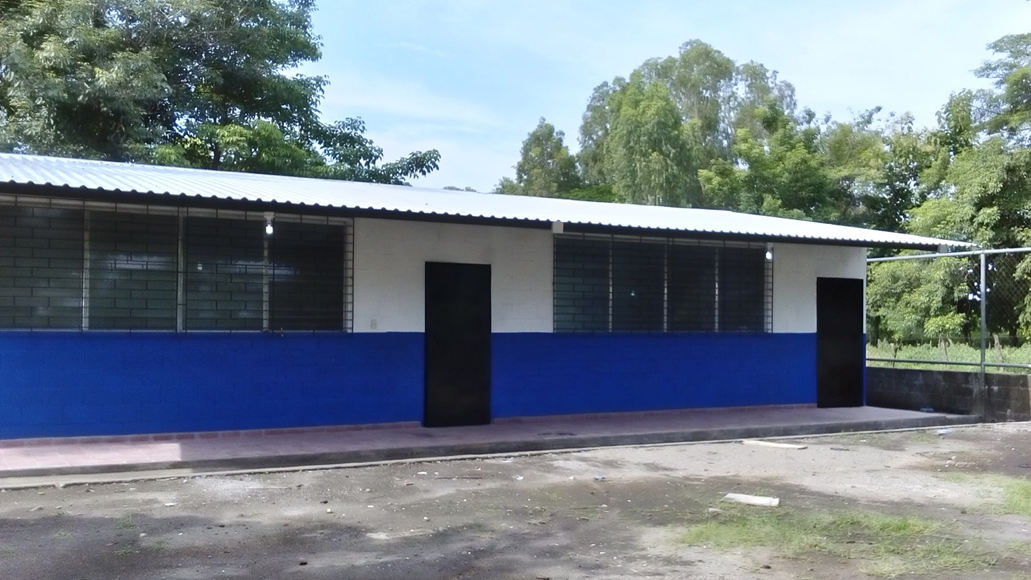 COSTO DE LA OBRA $ 40,359.09
CONSTRUCCION DE AUDITORIUM EN CENTRO ESCOLAR DE ISLA SAN SEBASTIAN
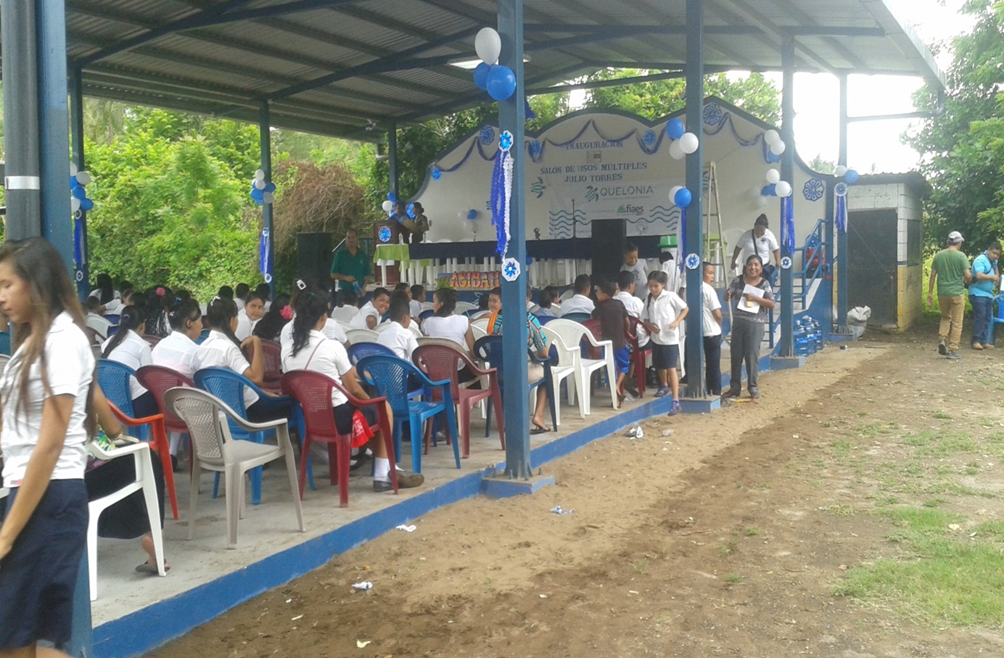 COSTO DE LA OBRA $ 39,178.16
REPARACION DE  TECHOS EN VIVIENDAS DE FAMILIAS DE ESCASOS RECURSOS ECONOMICOS
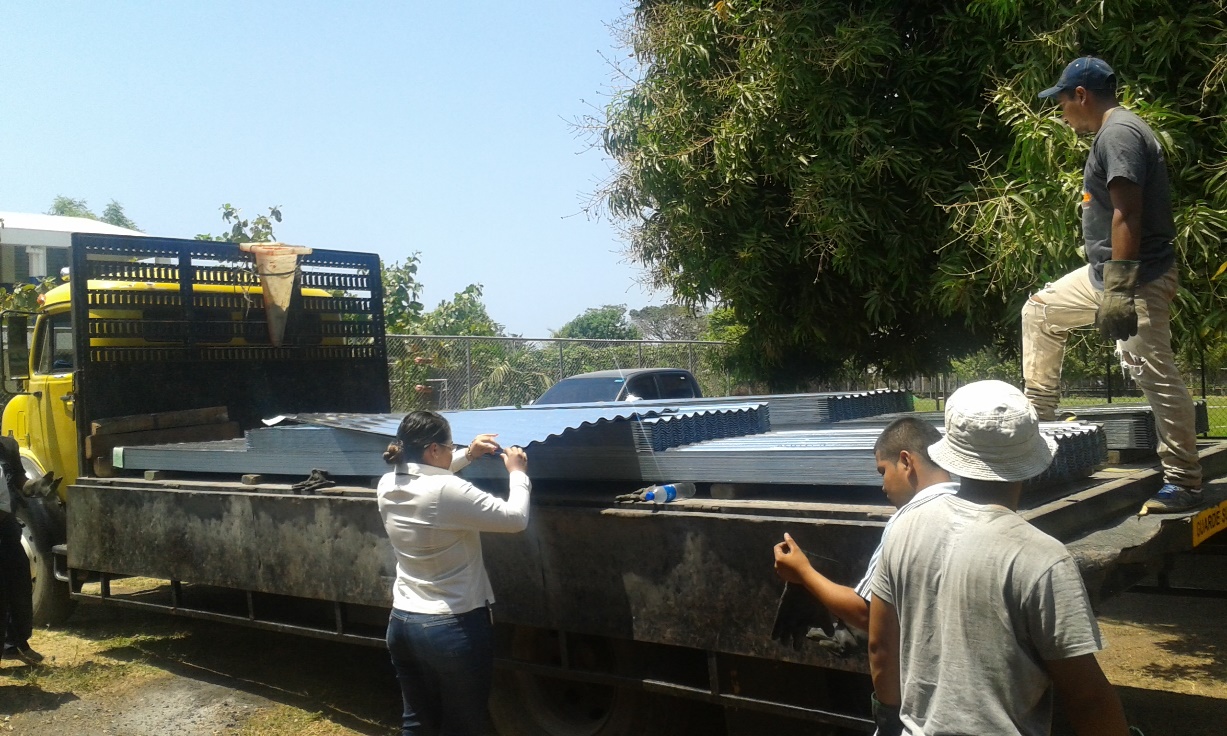 REPARACION DE  TECHOS EN VIVIENDAS DE FAMILIAS DE ESCASOS RECURSOS ECONOMICOS
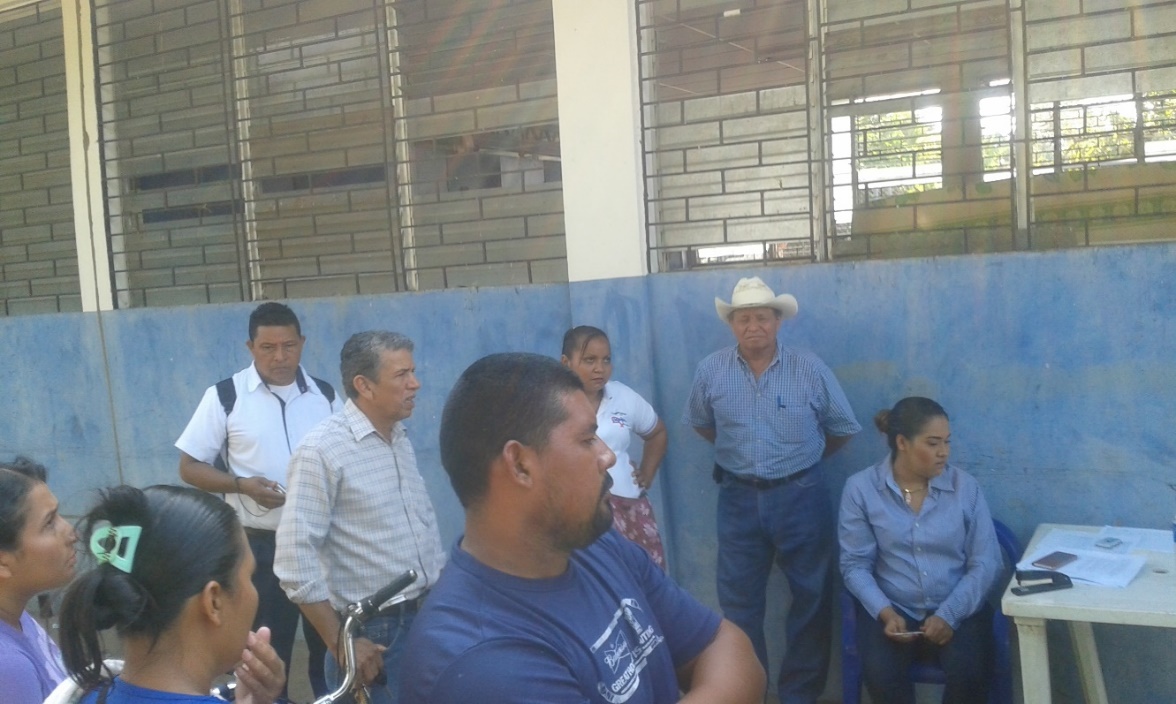 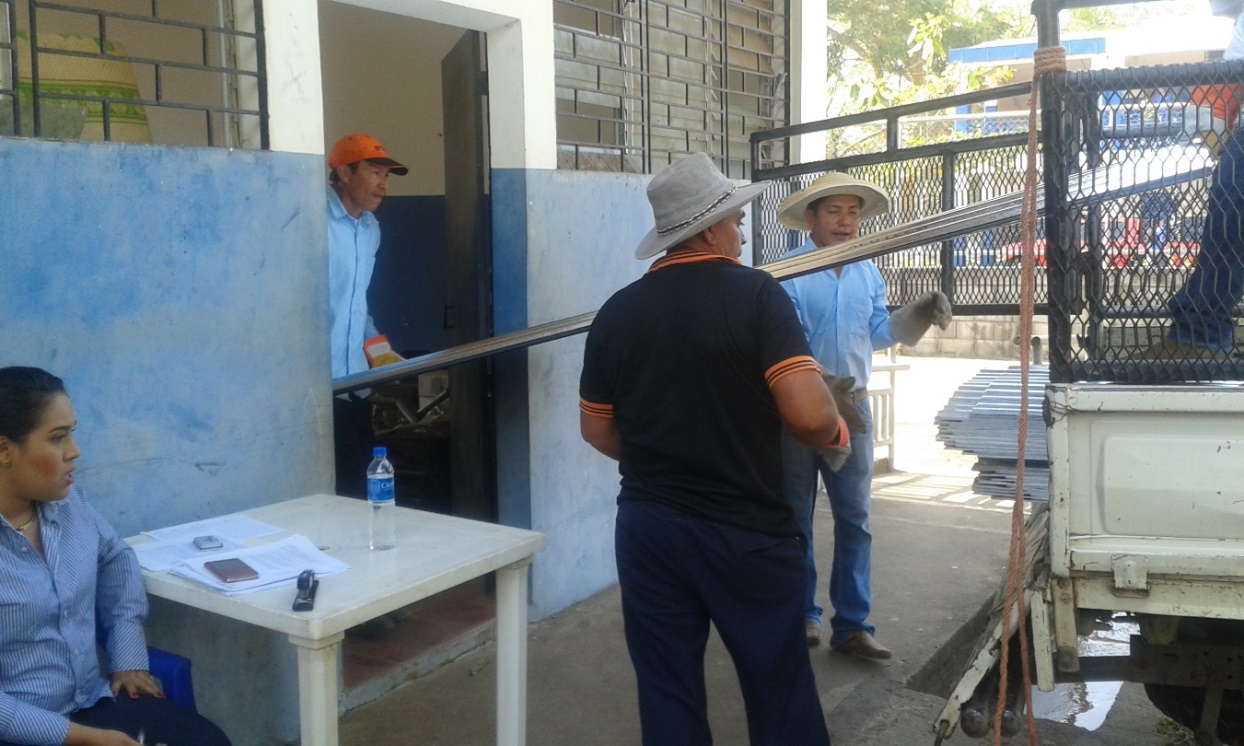 POBLADORES DE LAS ISLAS SE INCLUYO TRANSPORTE DE CASCO URBANO A PUERTO GRANDE PARA HACER LAS ENTREGAS DE LAS LAMINAS.
REPARACION DE  TECHOS EN VIVIENDAS DE FAMILIAS DE ESCASOS RECURSOS ECONOMICOS
COSTO DE LA OBRA $ 12,000.00
PREVENCION DE ENFERMEDADES TRANSMITIDAS POR EL ZANCUDO.
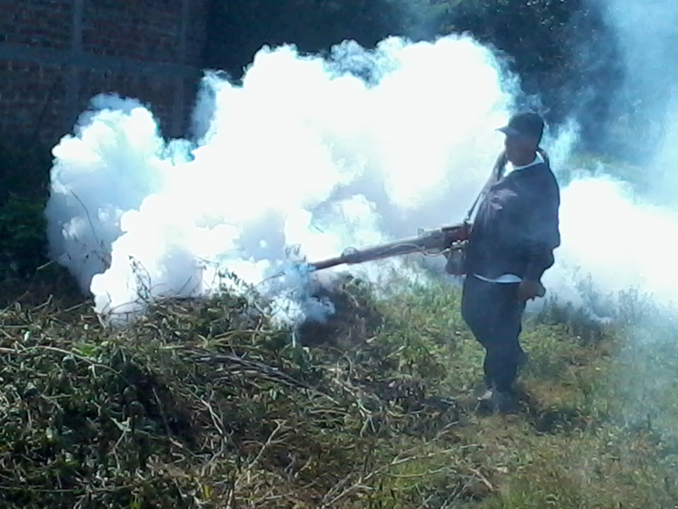 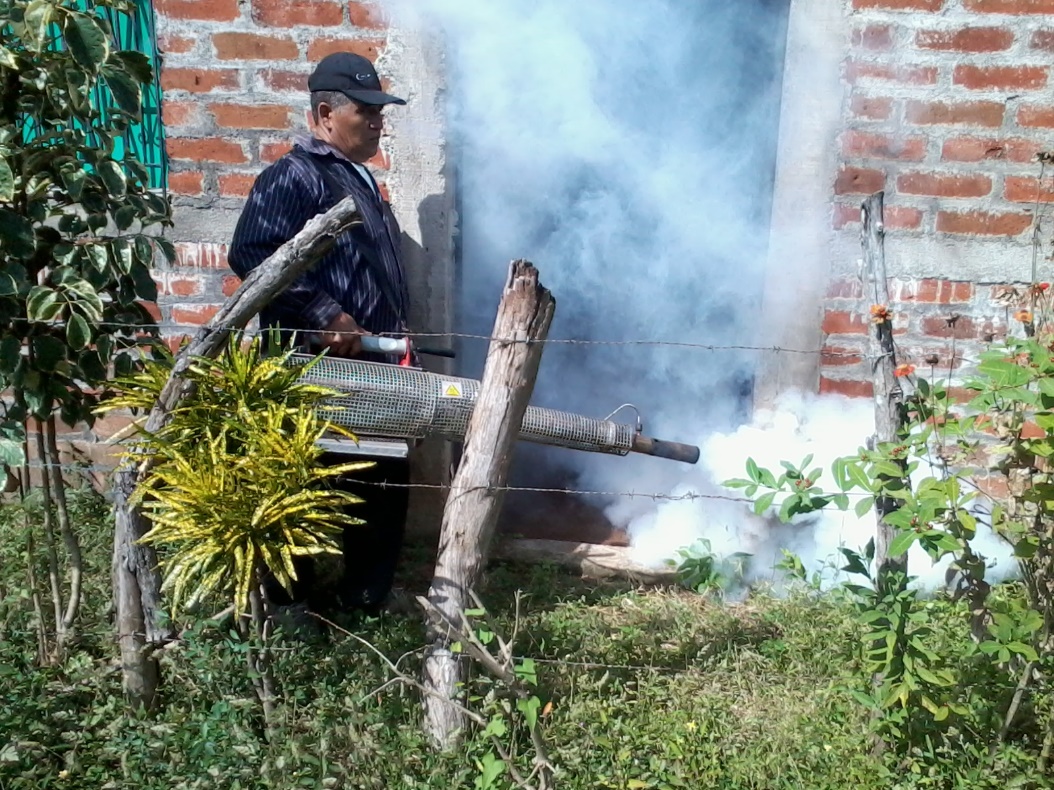 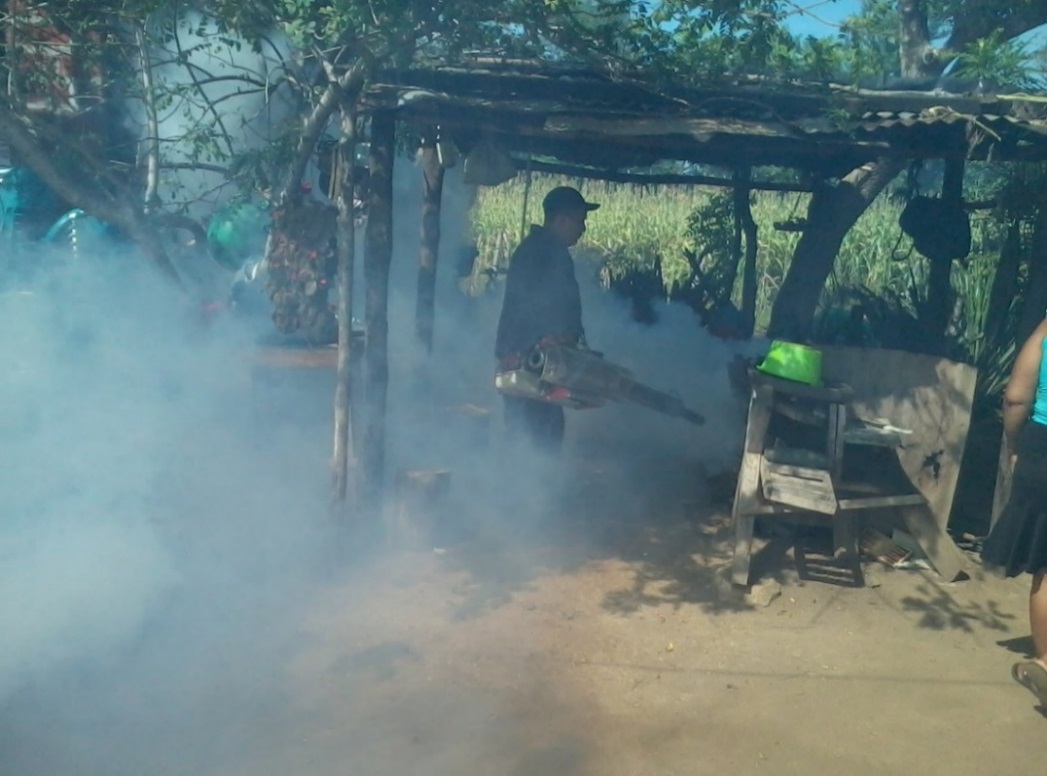 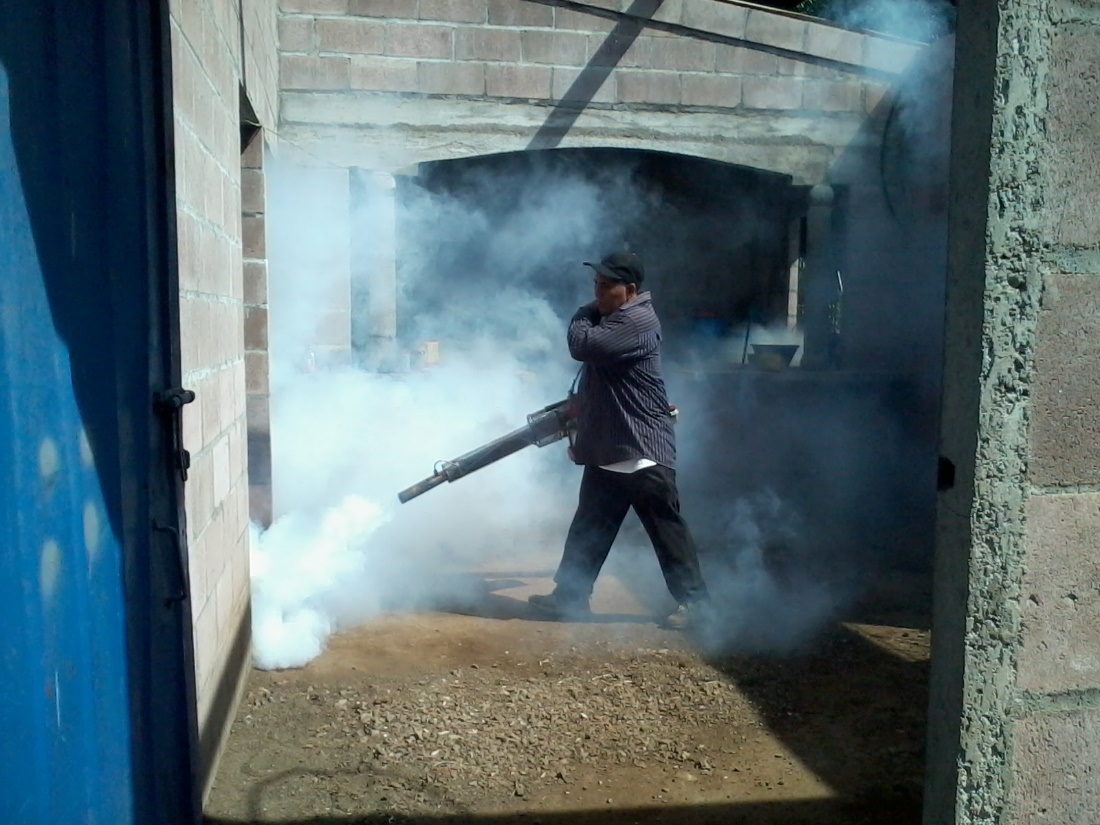 COSTO DE LA OBRA $ 3,468.68
MODIFICACION DE INFRAESTRUCTURA EN ALCALDIA MUNICIPAL
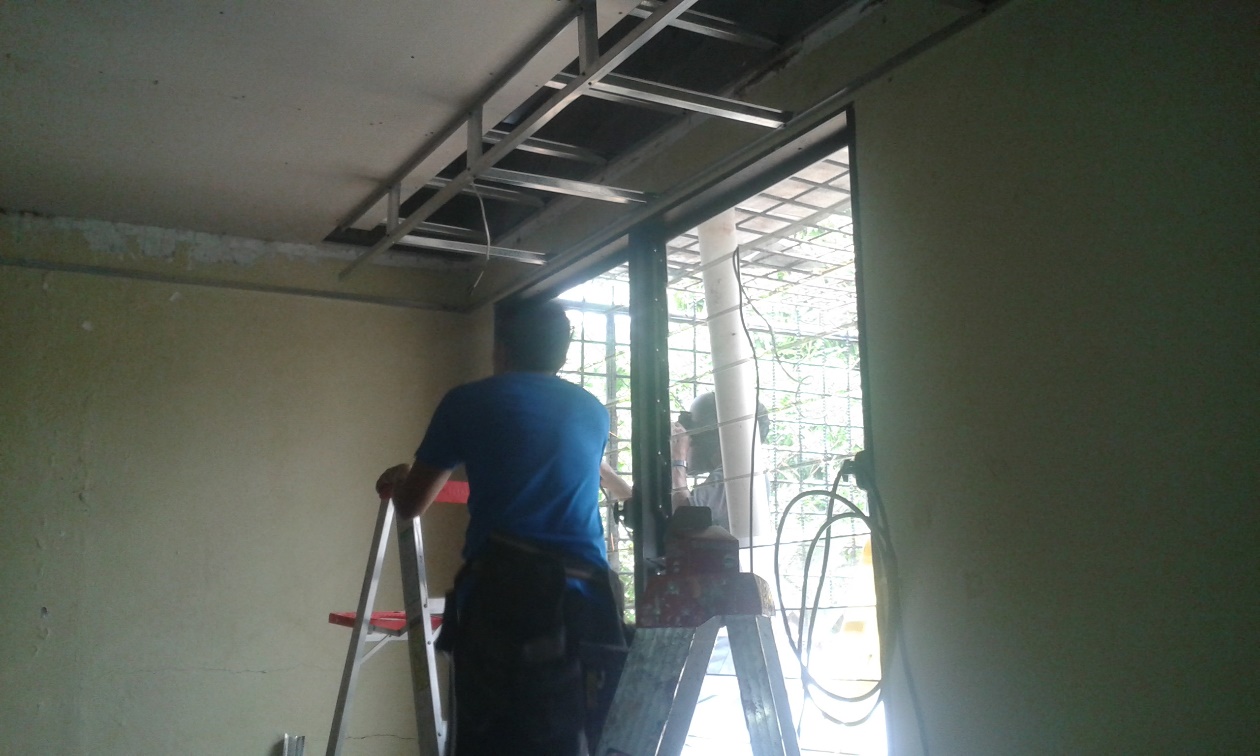 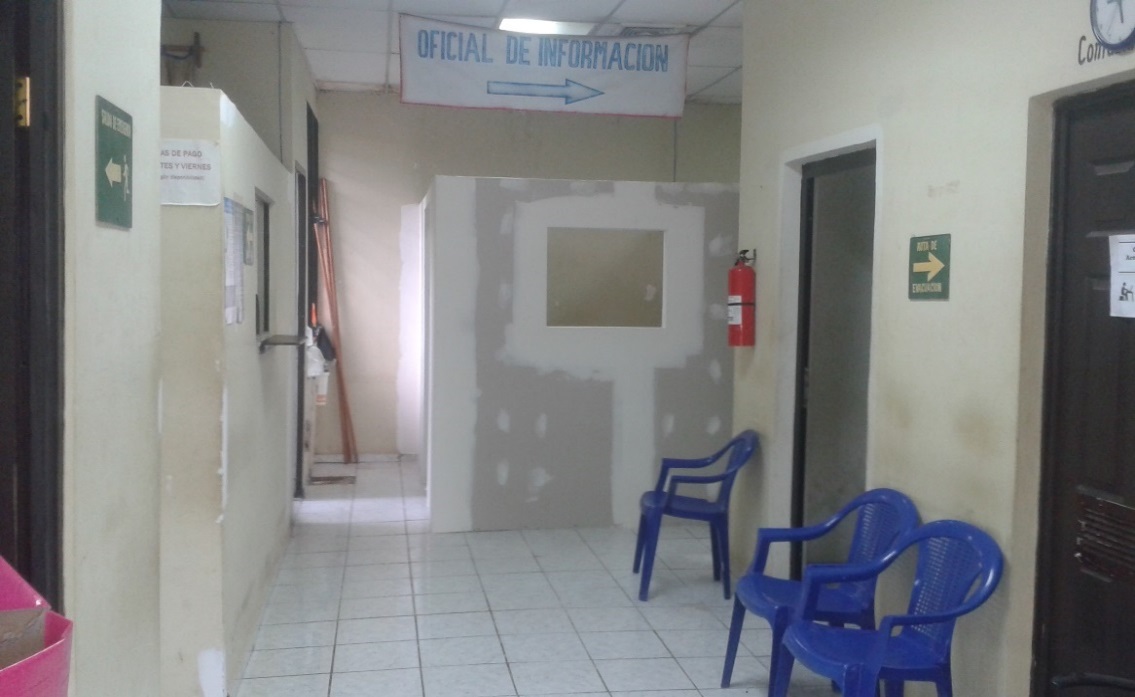 MODIFICACION DE INFRAESTRUCTURA EN ALCALDIA MUNICIPAL
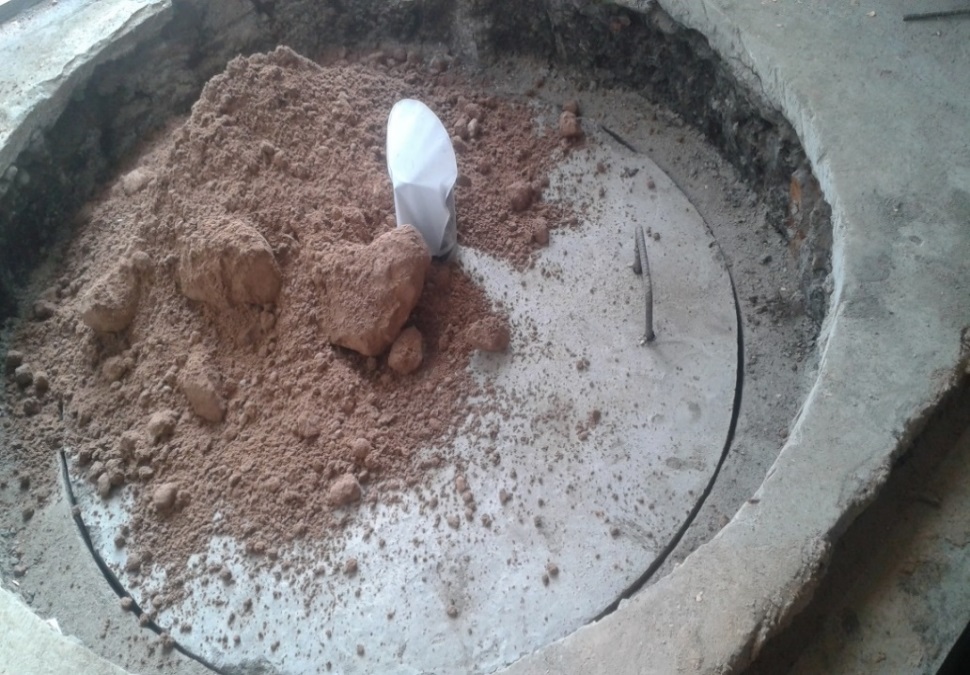 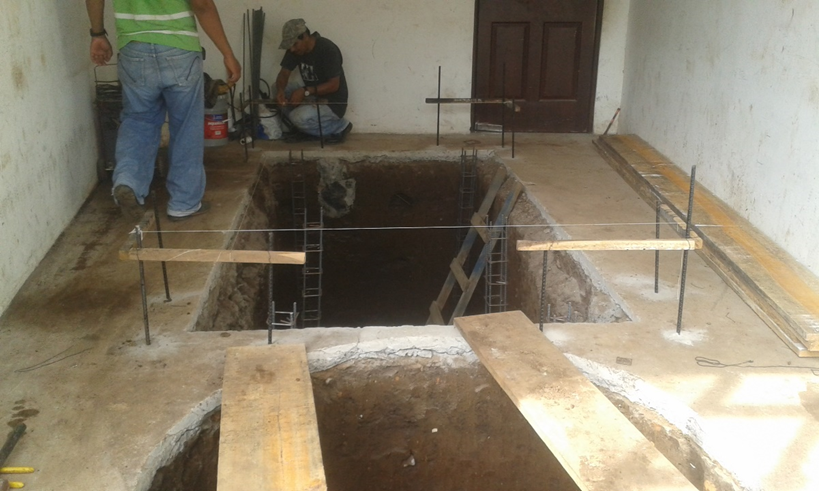 MODIFICACION DE INFRAESTRUCTURA EN ALCALDIA MUNICIPAL $ 12,937.35
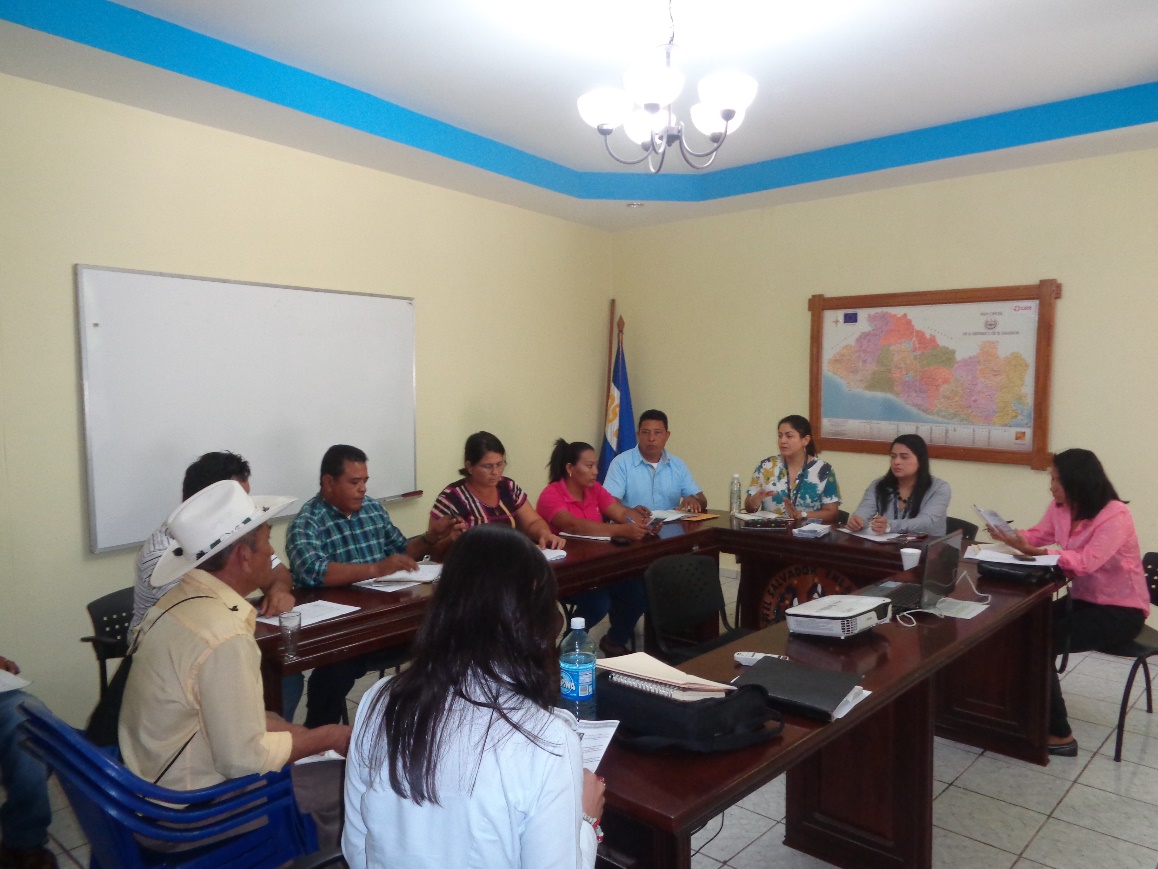 CONVENIO DE CONSERVACION DE LA TORTUGA MARINA $ 3,055.00
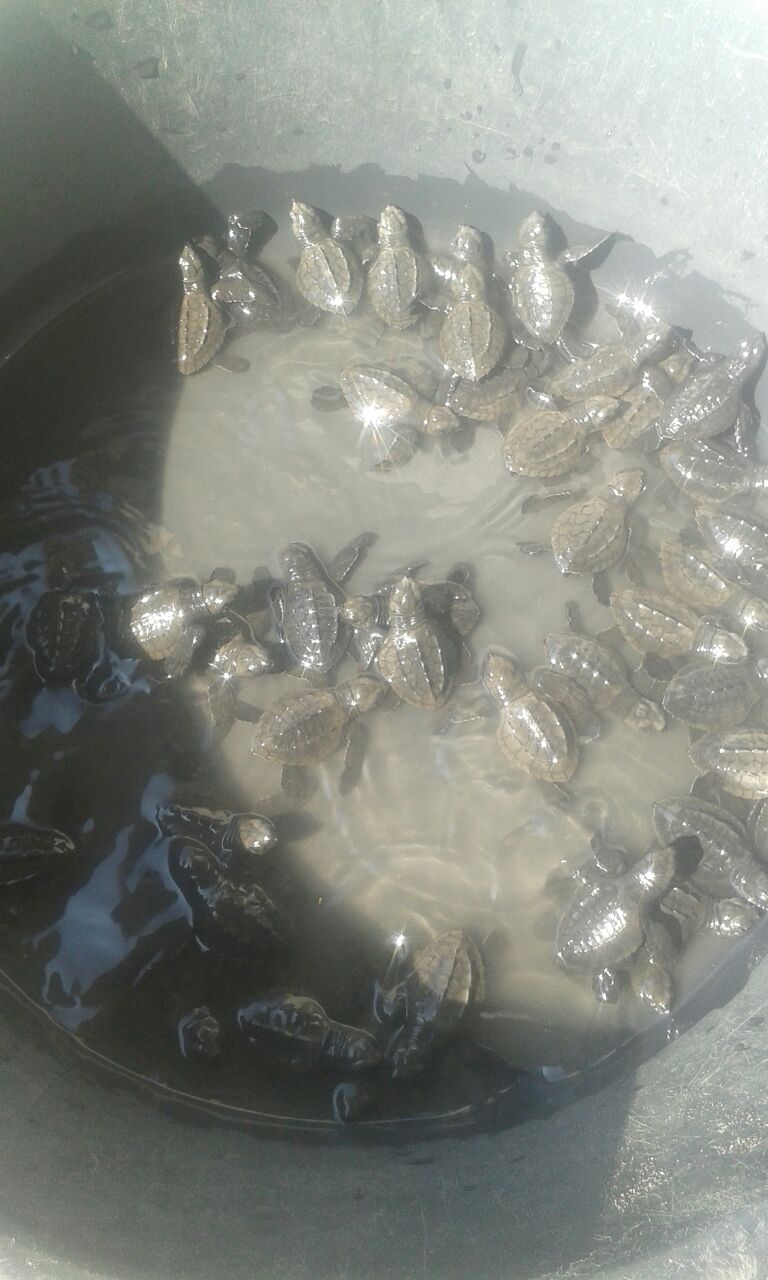 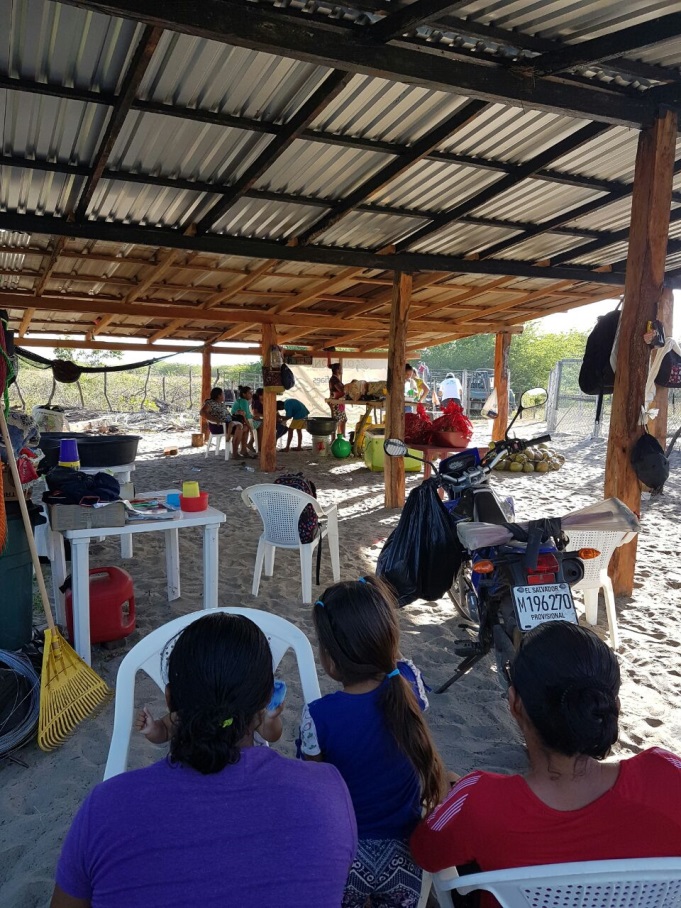 CONVENIO DE CONSERVACION DE LA TORTUGA MARINA
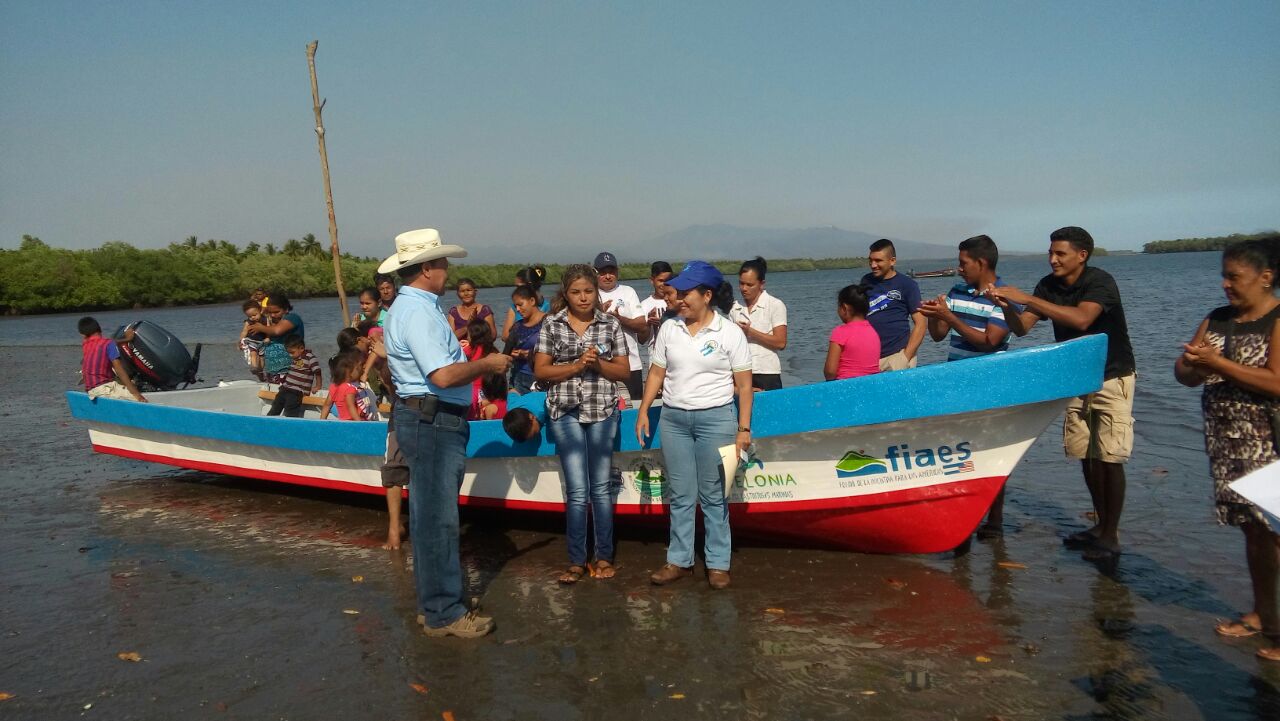 La Alcaldía Municipal en 2017, realizo una inversión de $2,800.00 dólares, en la compra de la lancha, y el motor marino fue donado por FIAES, a traves de convenio de cooperación entre ASIBAHIA-ALCLADIA MUNICIPAL SAN DIONISIO Y FIAES.- PARA LA PROTECCION DE LA TORTUGA MARINA.
PEQUEÑAS INFRAESTRUCUTRAS EN CENTROS ESCOLARES DEL MUNICIPIO DE SAN DIONISIO
SE LES CAMBIO EL TECHO A CENTRO ESCOLAR DE CANTON MUNDO NUEVO EN SAN FRANCISCO
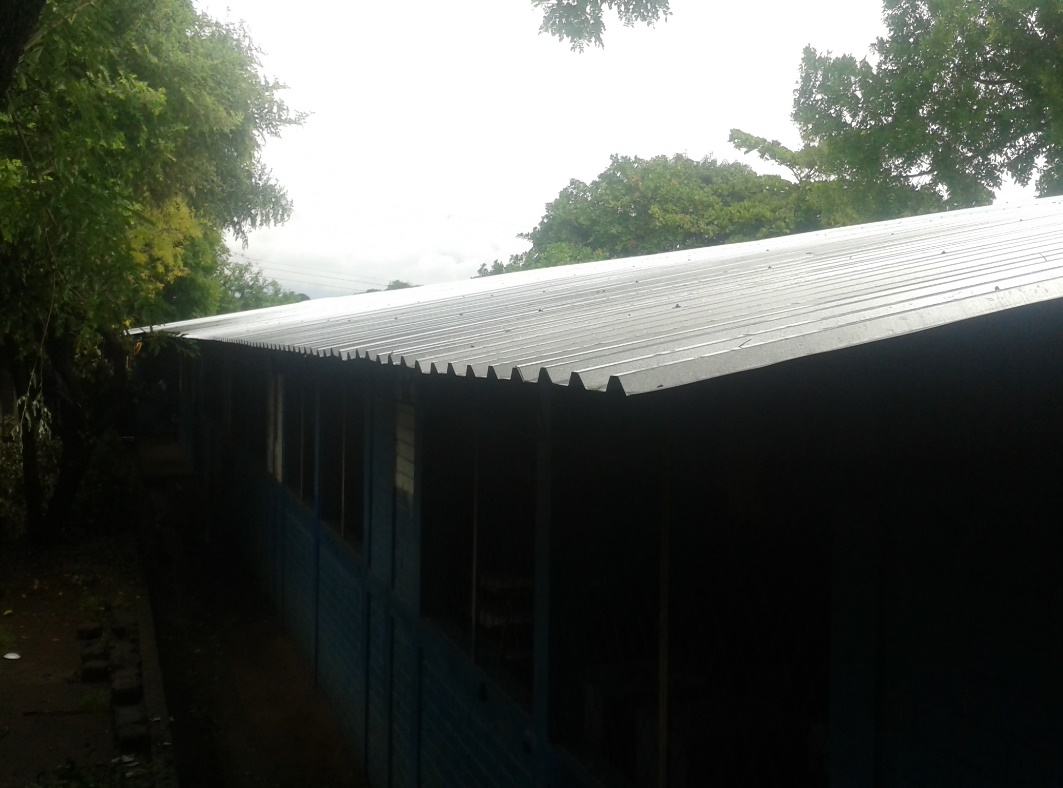 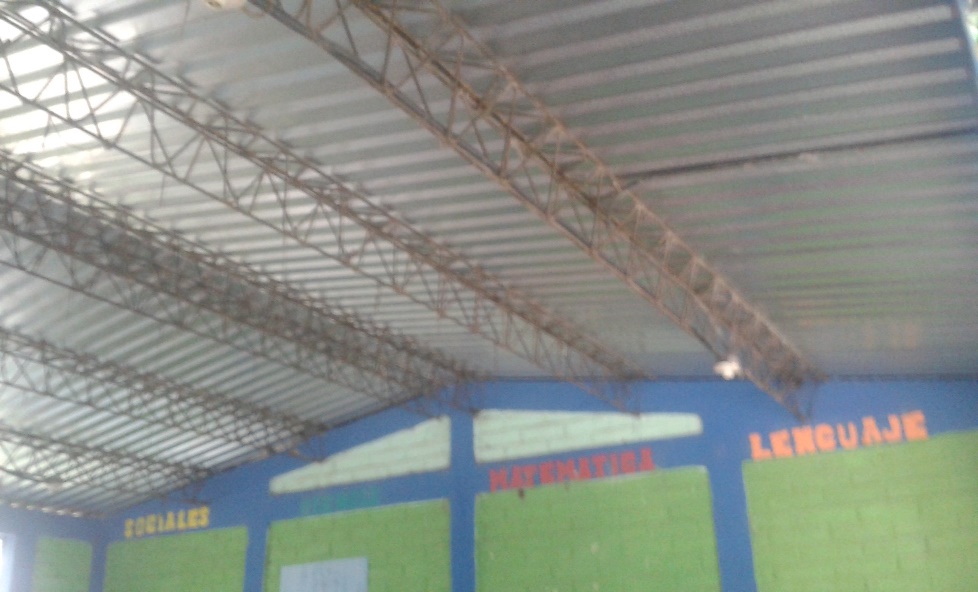 PEQUEÑAS INFRAESTRUCUTRAS EN CENTROS ESCOLARES DEL MUNICIPIO DE SAN DIONISIO
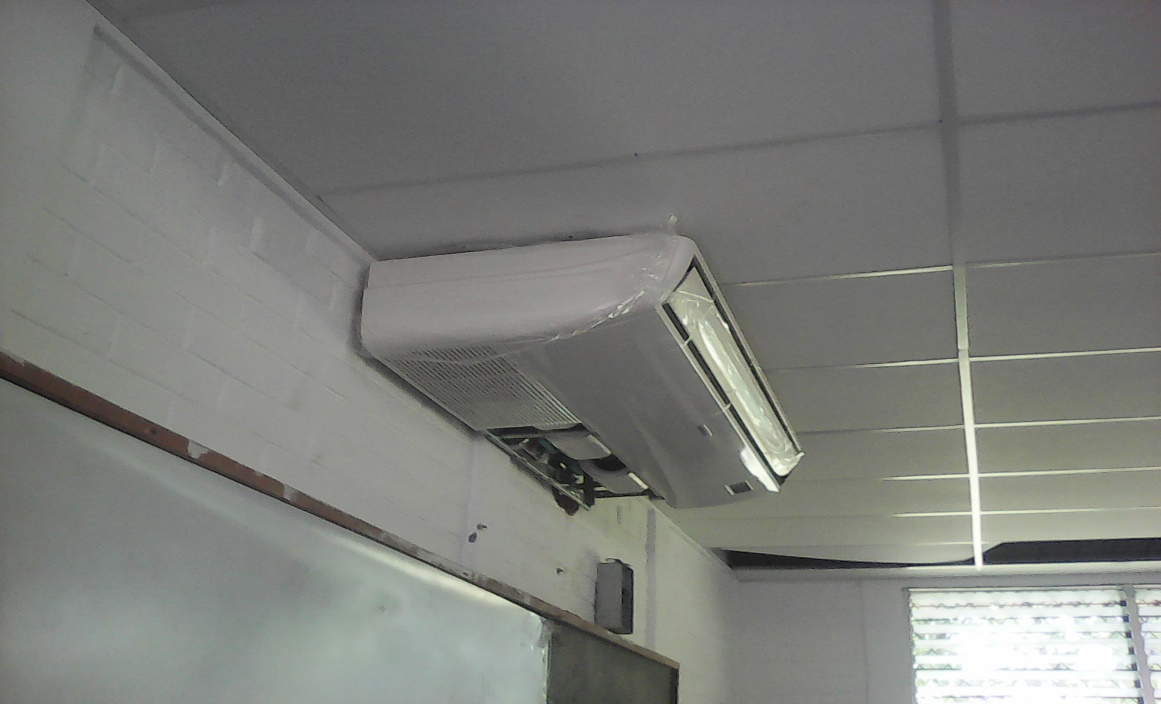 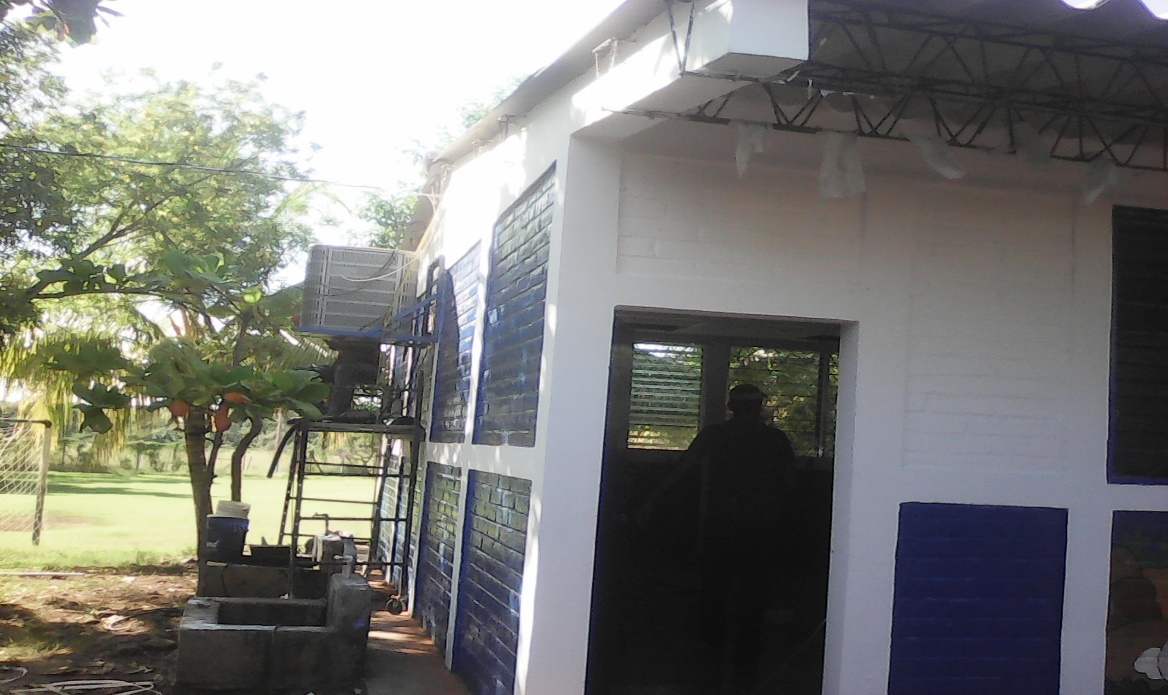 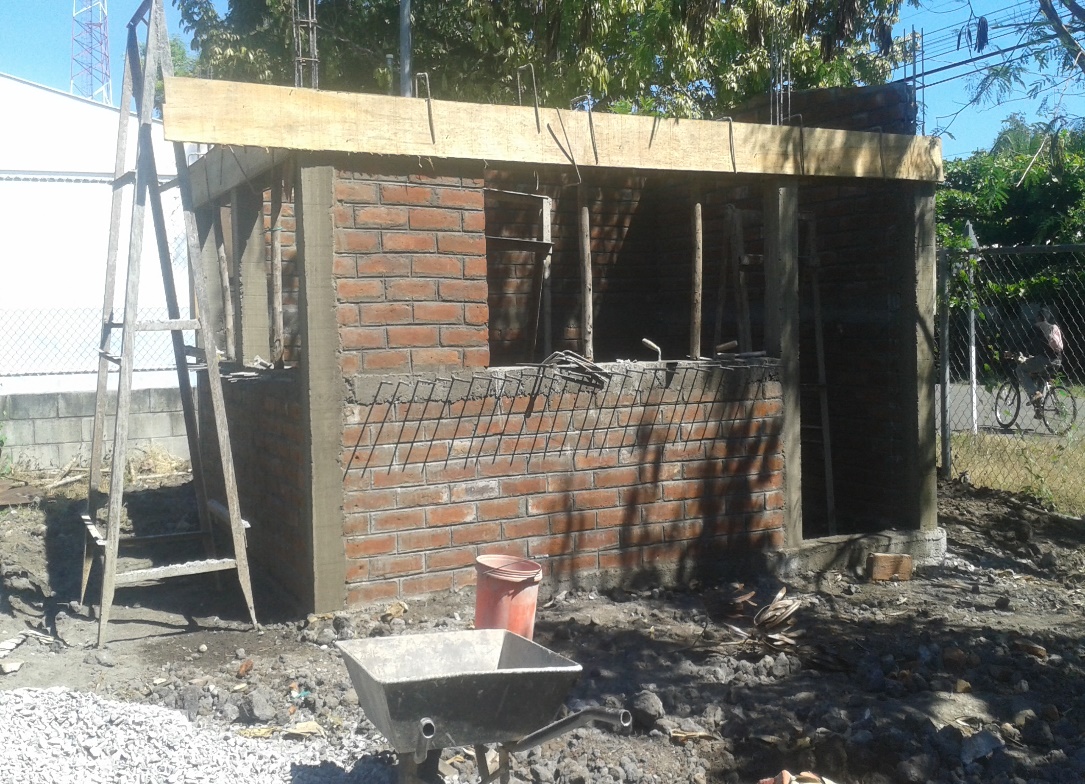 SE EJECUTO CONSTRUCCION DE CHALETH EN COMPLEJO EDUCATIVO SAN DIONISO (AREA DE BACHILLERATO)
COSTO DE LA OBRA  $ 12,850.20
CONSTRUCCION DE UN COMEDOR ESCOLAR EN EL CNETRO ESCOLAR DE ISLA SAN SEBASTIAN
COSTO DE LA OBRA  $ 2,827.33
CONFORMACION DE CALLE A CANTONES MUNDO NUEVO Y SAN FRANCISCO, MUNICIPIO DE SAN DIONISIO, DEPARTAMENTO DE USULUTAN
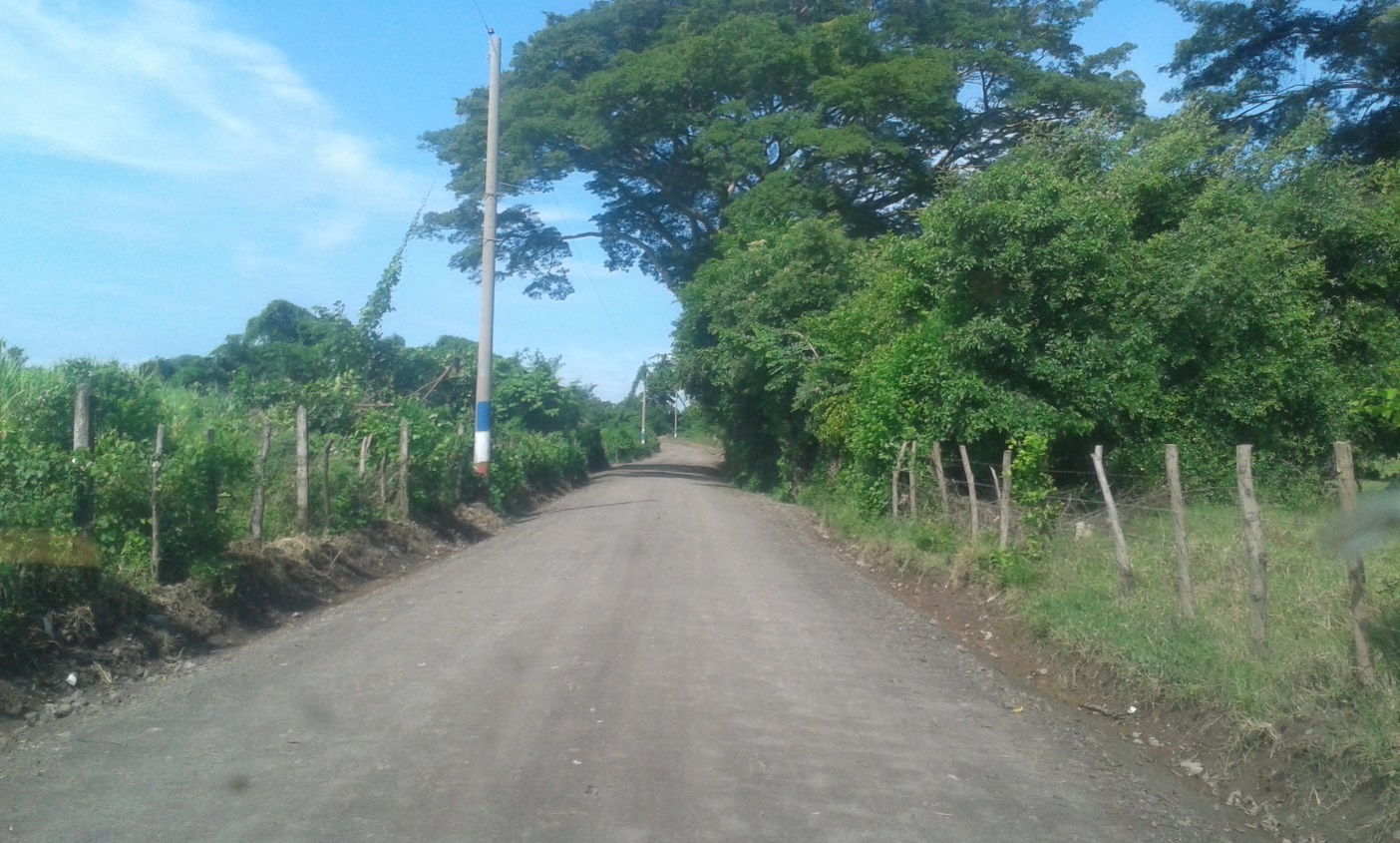 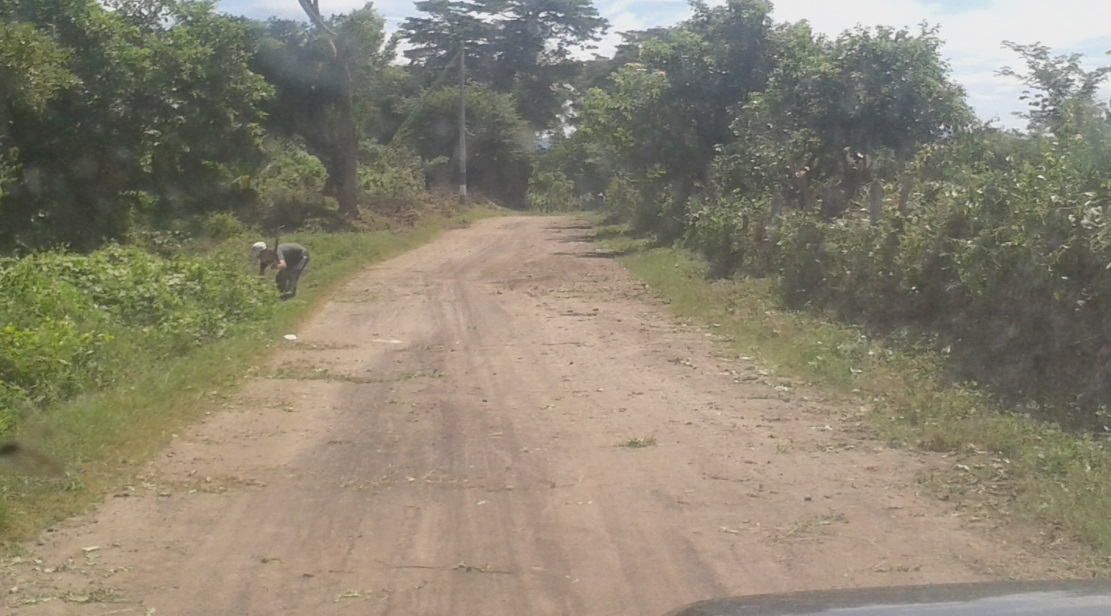 COSTO DE LA OBRA  $ 38,350.70
CONSTRUCCION DE DOS AULAS EN CENTRO ESCOLAR ISLA LA PIRRAYA, MUNICIPIO DE SAN DIONISIO, DEPARTAMENTO DE USULUTAN
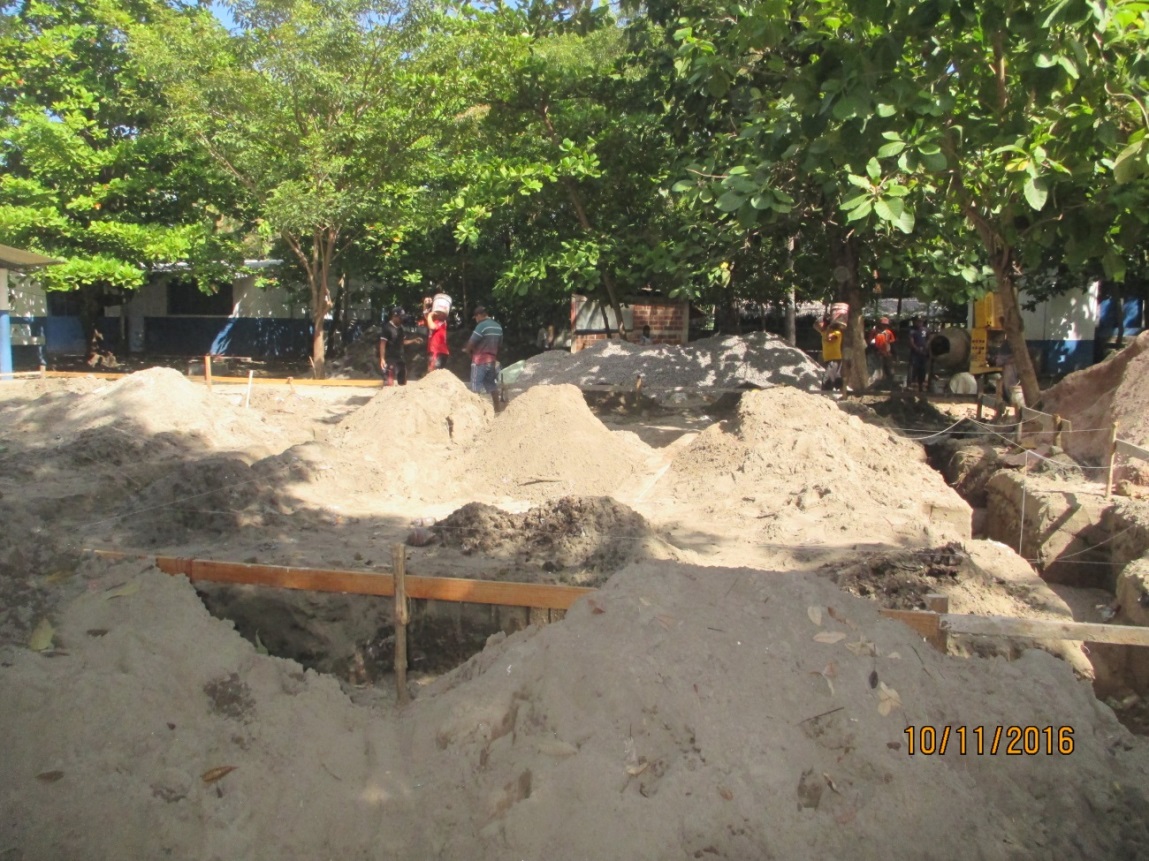 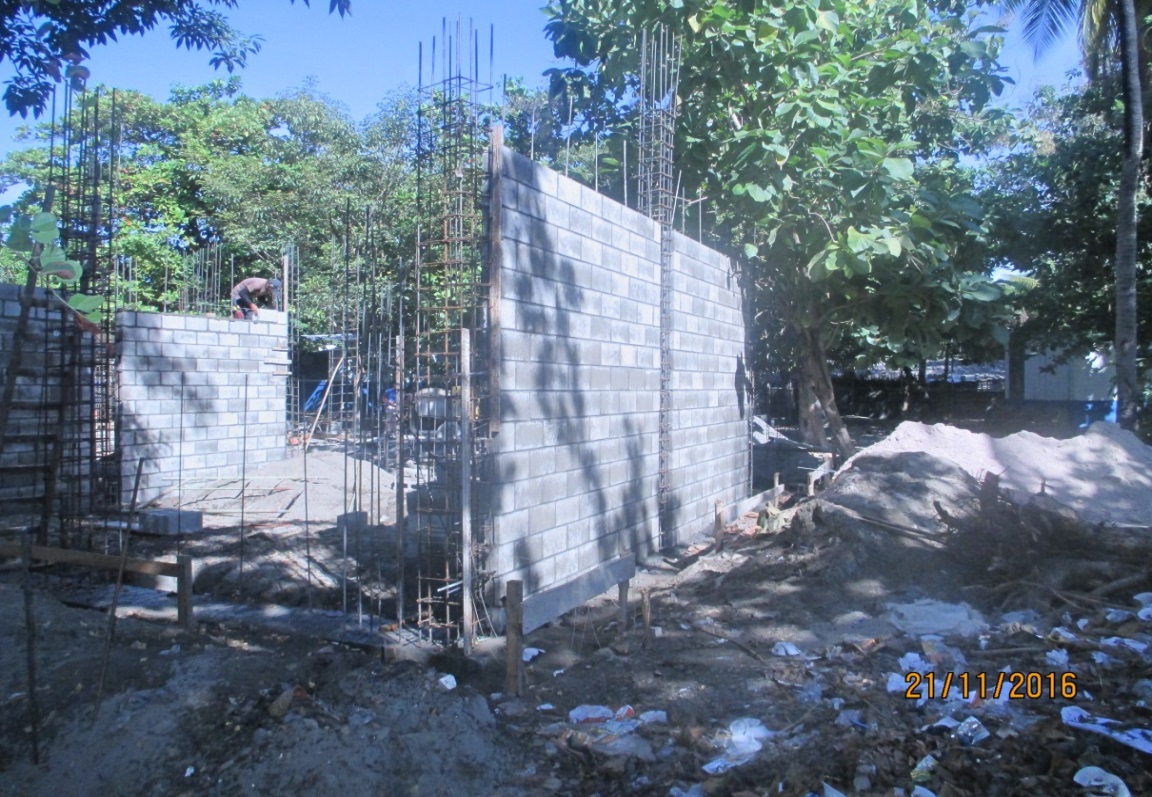 CONSTRUCCION DE DOS AULAS EN CENTRO ESCOLAR ISLA LA PIRRAYA, MUNICIPIO DE SAN DIONISIO, DEPARTAMENTO DE USULUTAN
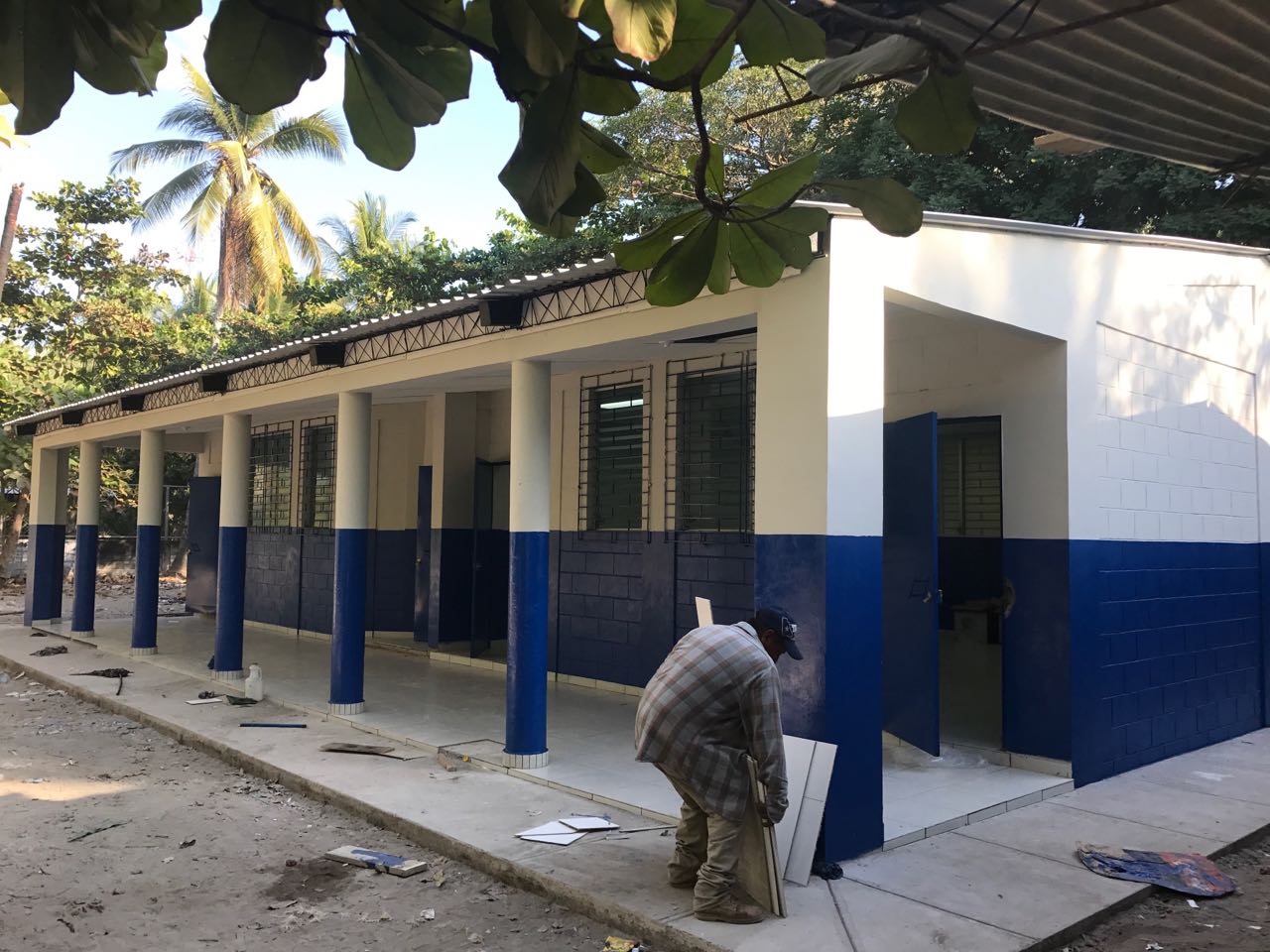 COSTO DE LA OBRA $ 63,713.01
FORTALECIMIENTO AL DESARROLLO TURISTICO DEL MUNICIPIO DE SAN DIONISIO
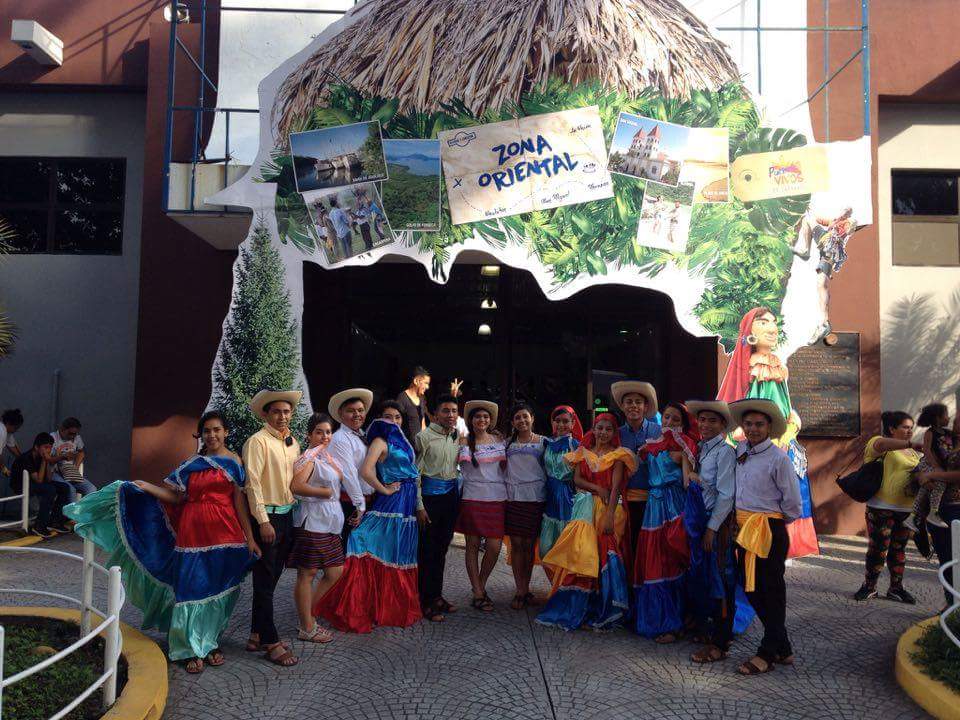 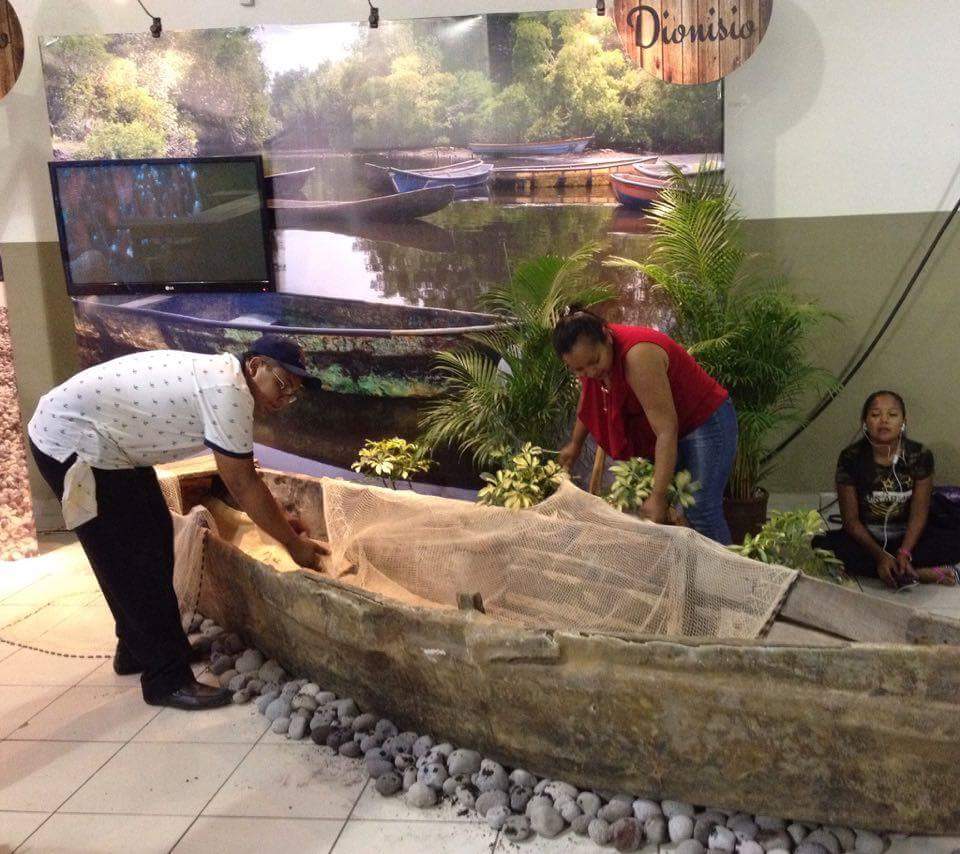 SE REALIZA UN LANZAMIENTO TURISTICO AL MUNICIPIO DE SAN DIONISIO
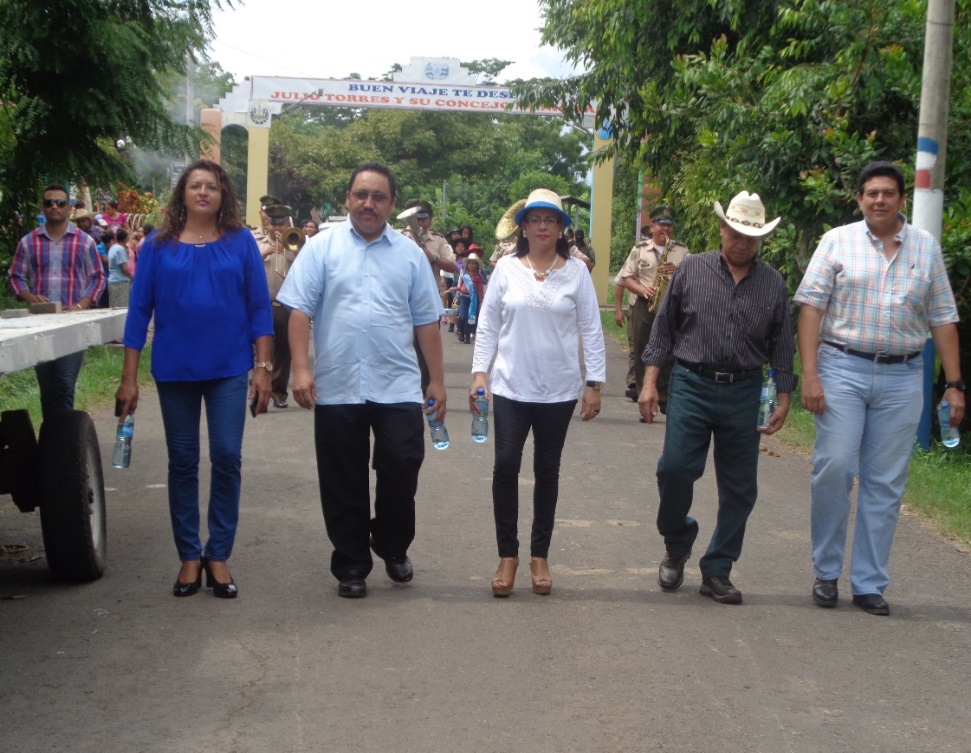 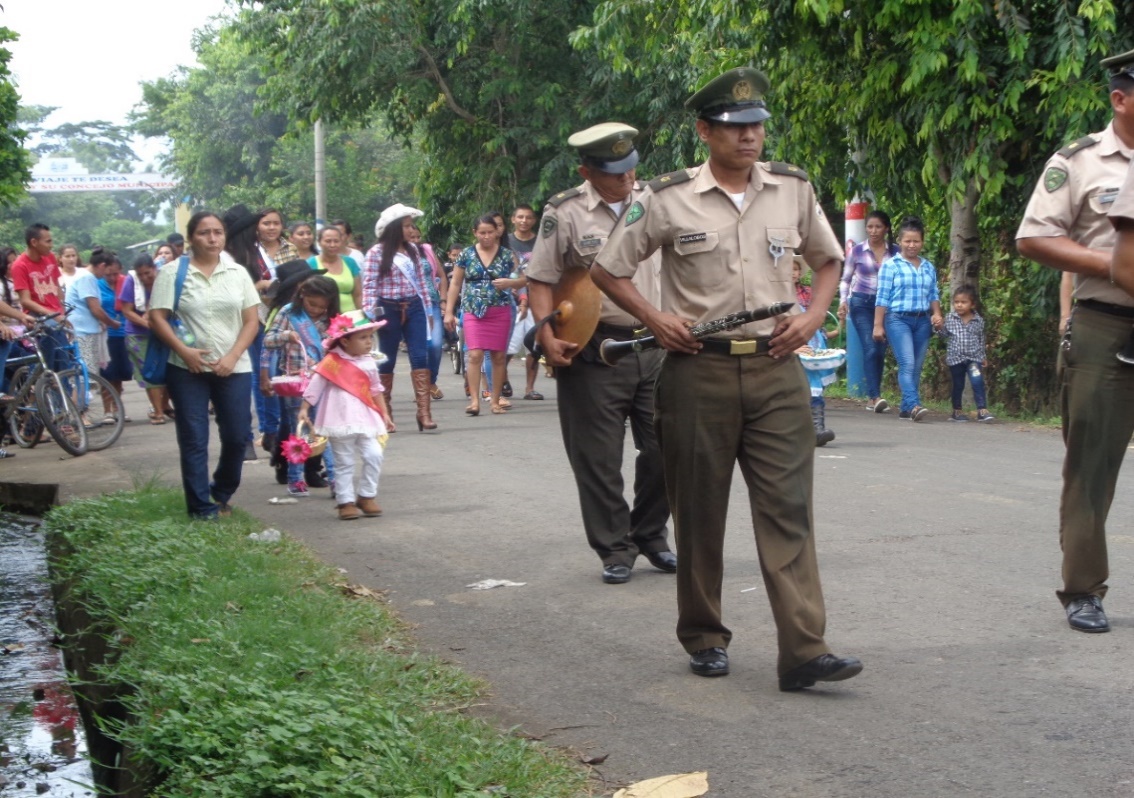 PRIMER FESTIVAL DE LA LECHE
COSTO DE LA OBRA $ 7,302.54
Adquisición de Camión por la suma de $52,091.54, destinado a la Recolección de Desechos Sólidos y otras actividades en las comunidades realizadas por la municipalidad.
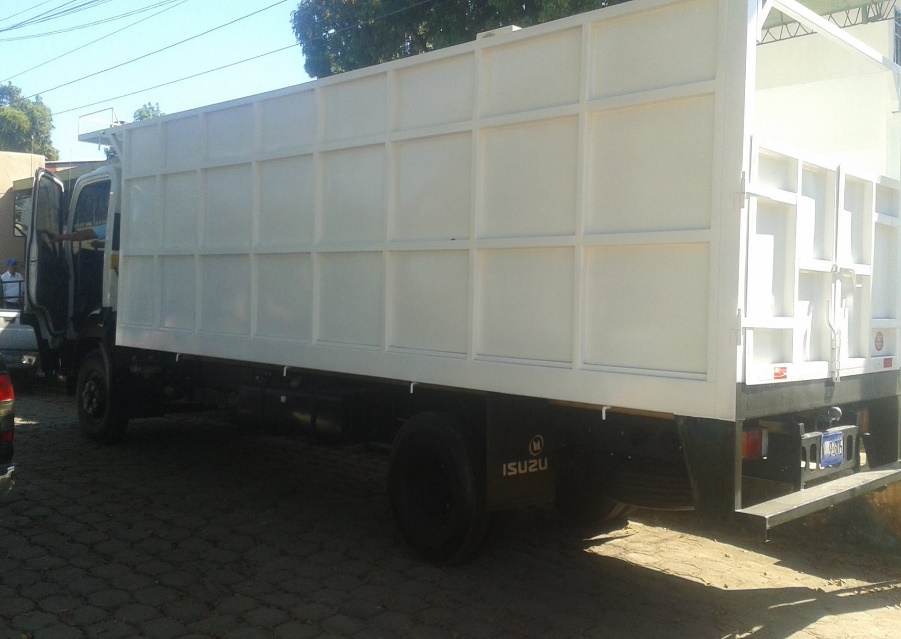 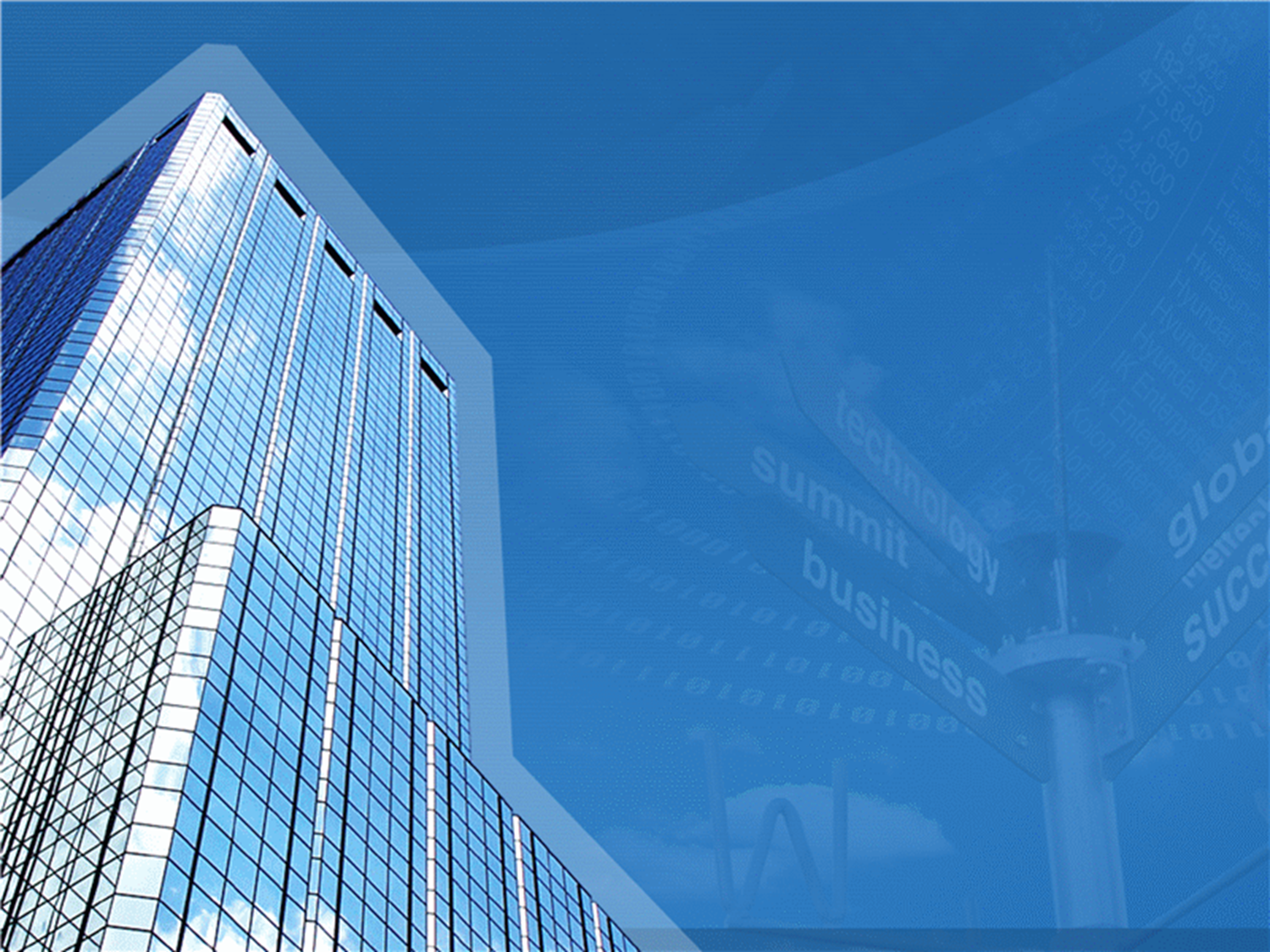 MUCHASS
 Gracias
 a tod@s